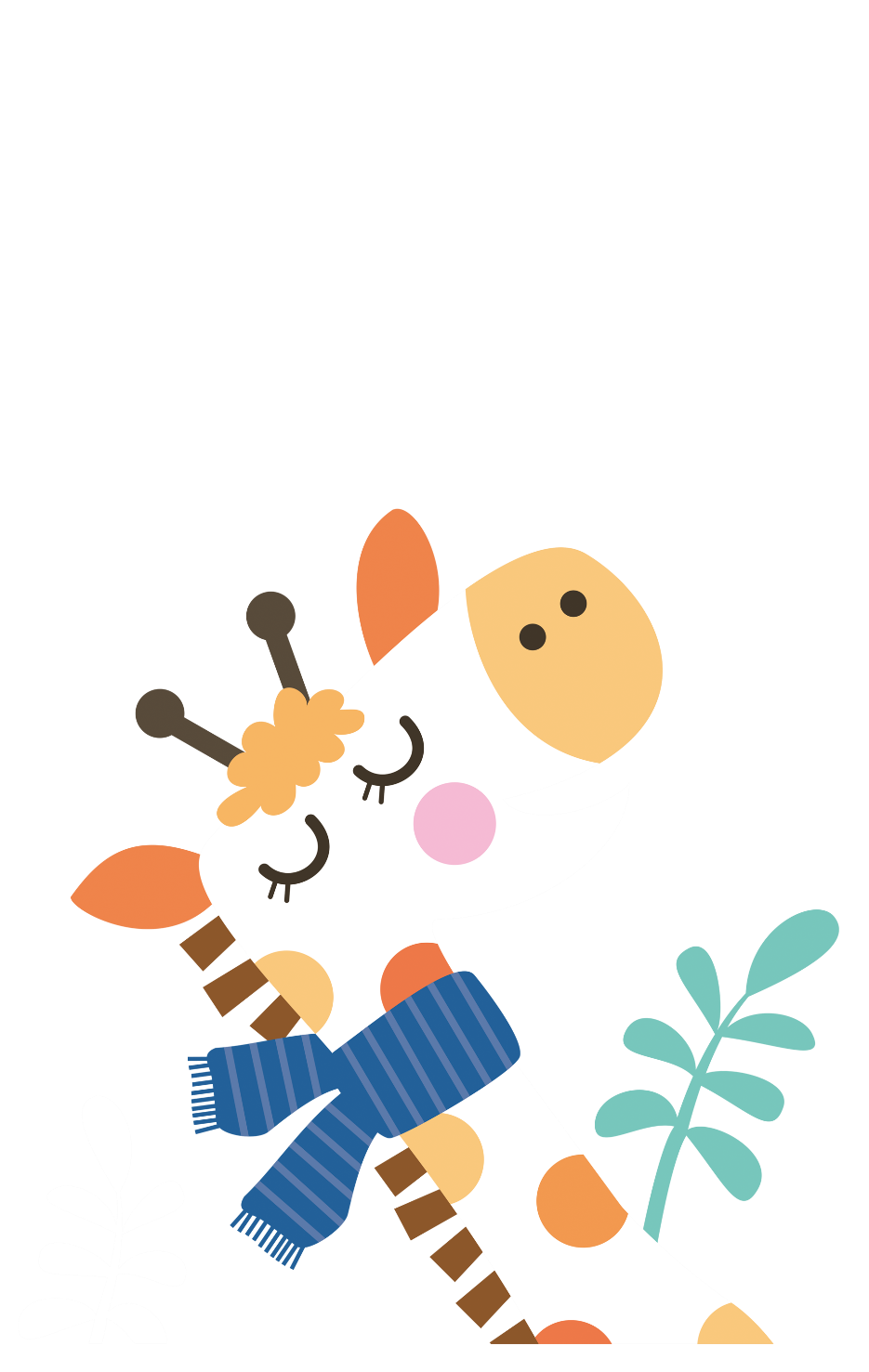 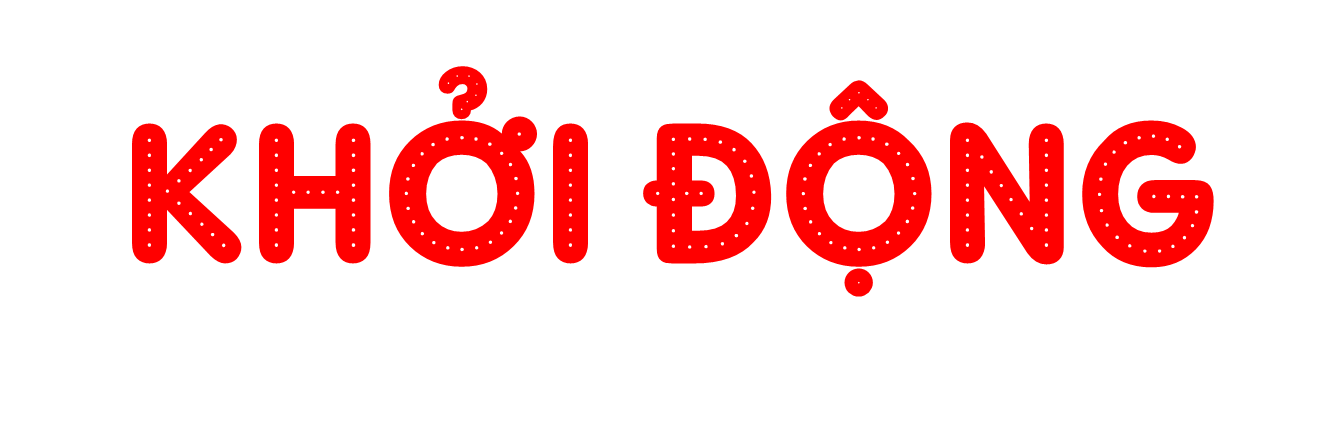 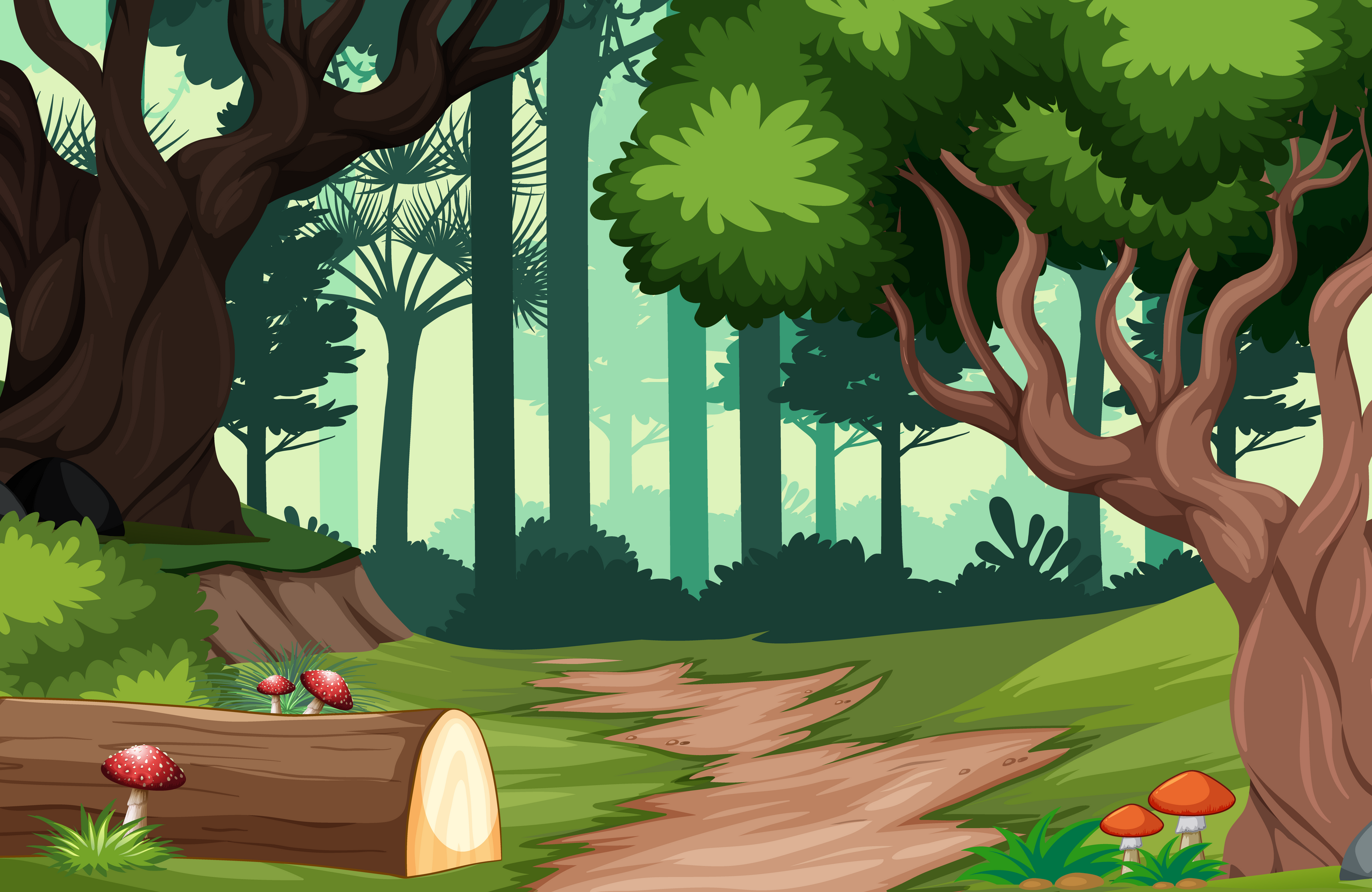 Kể tên một số loại động vật đẻ trứng hoặc đẻ con mà em biết.
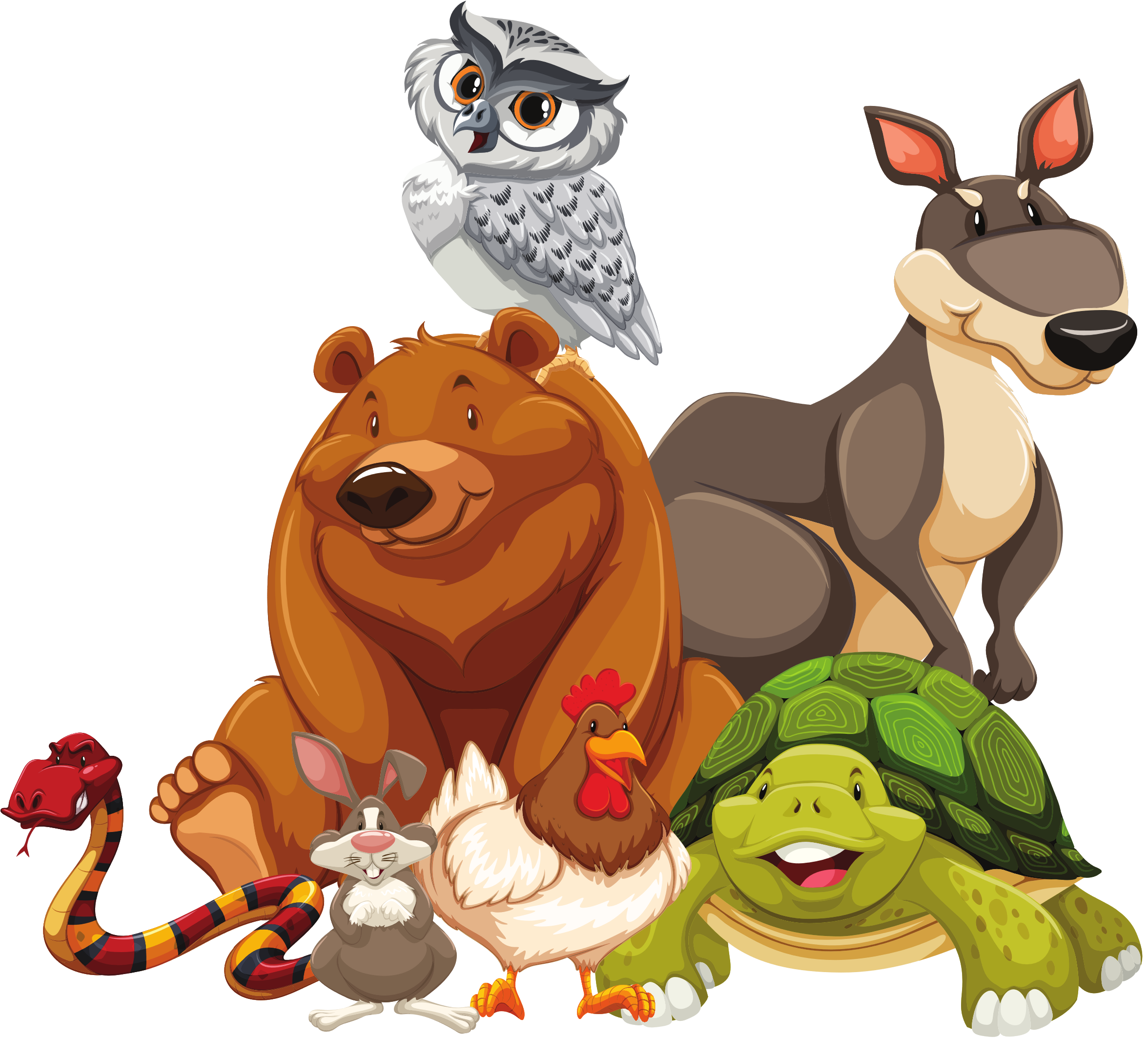 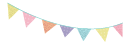 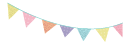 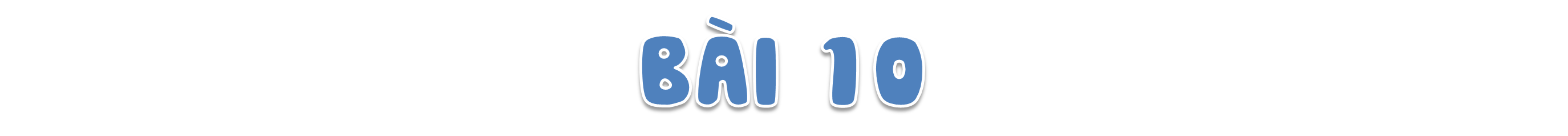 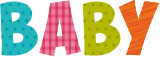 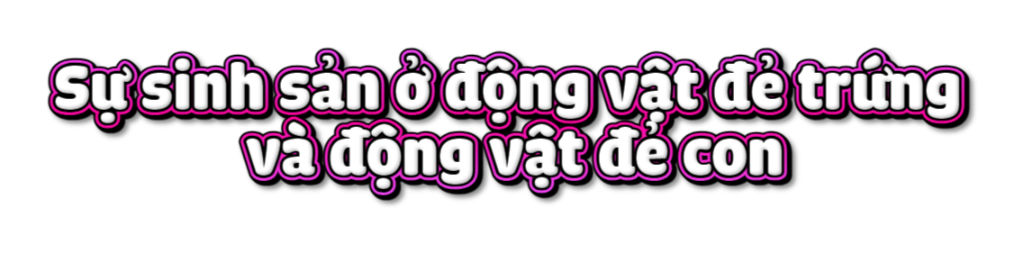 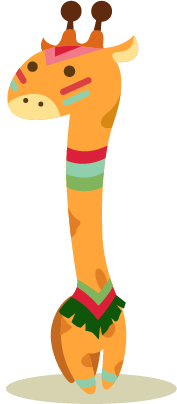 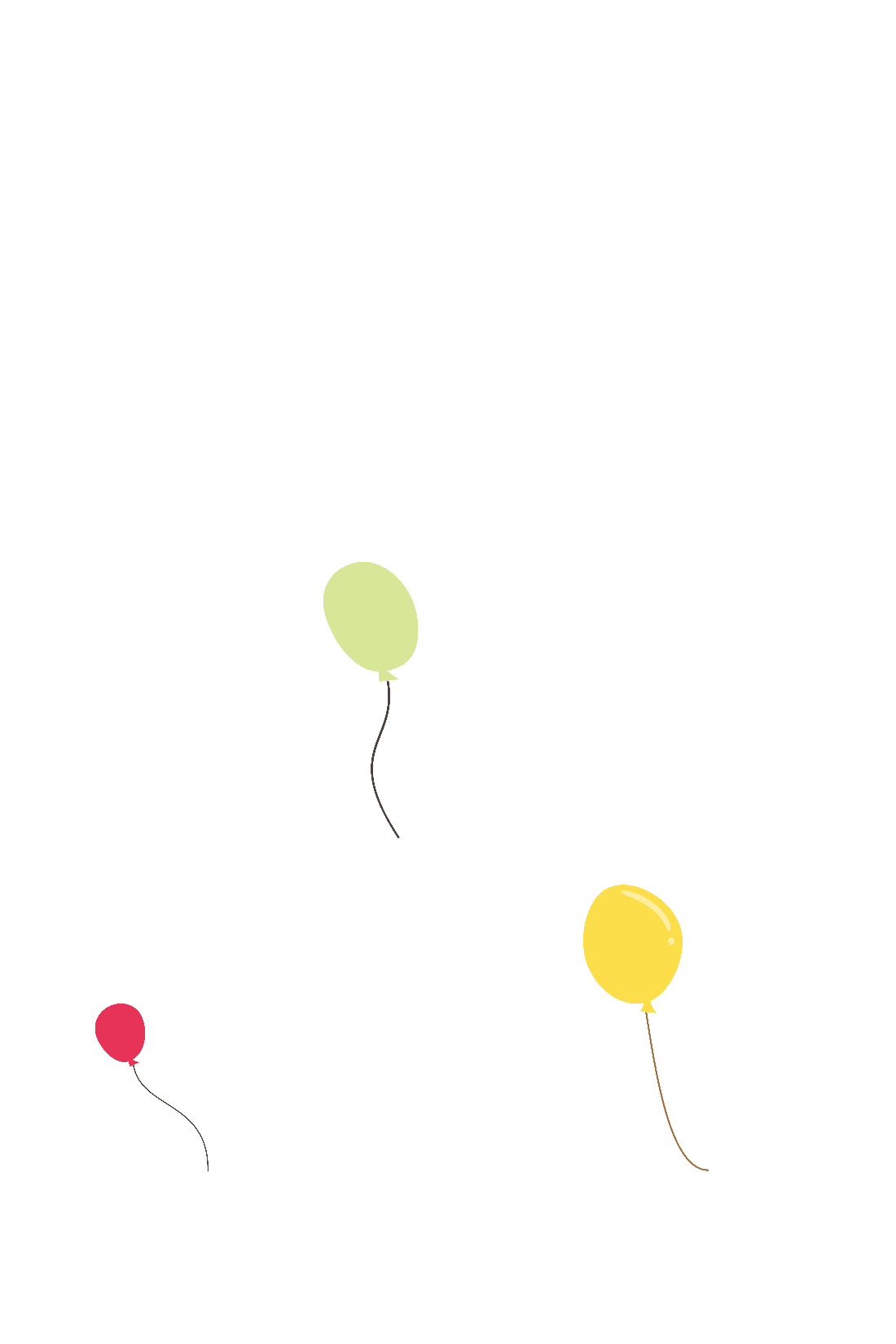 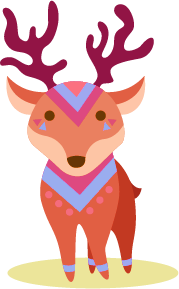 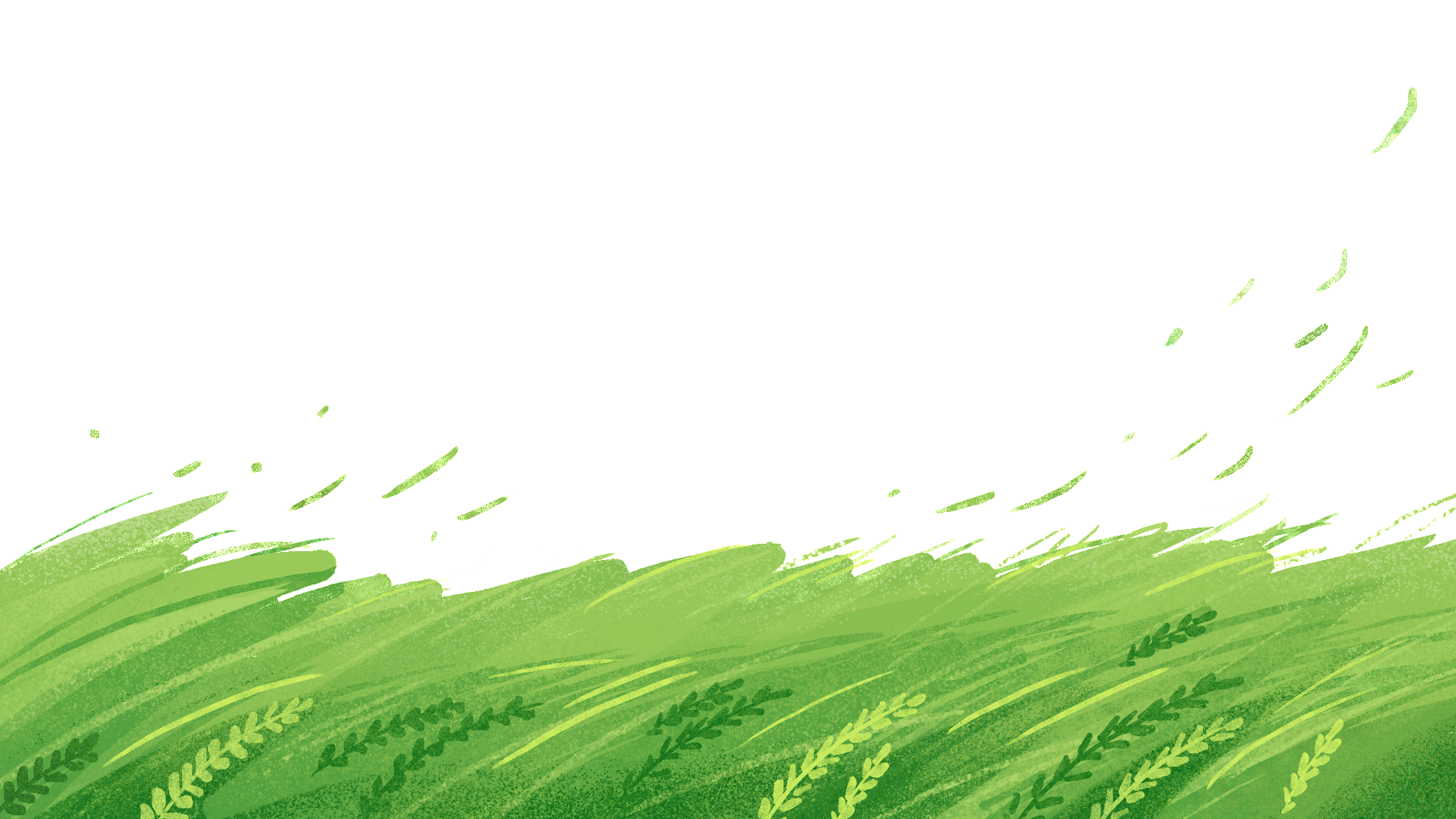 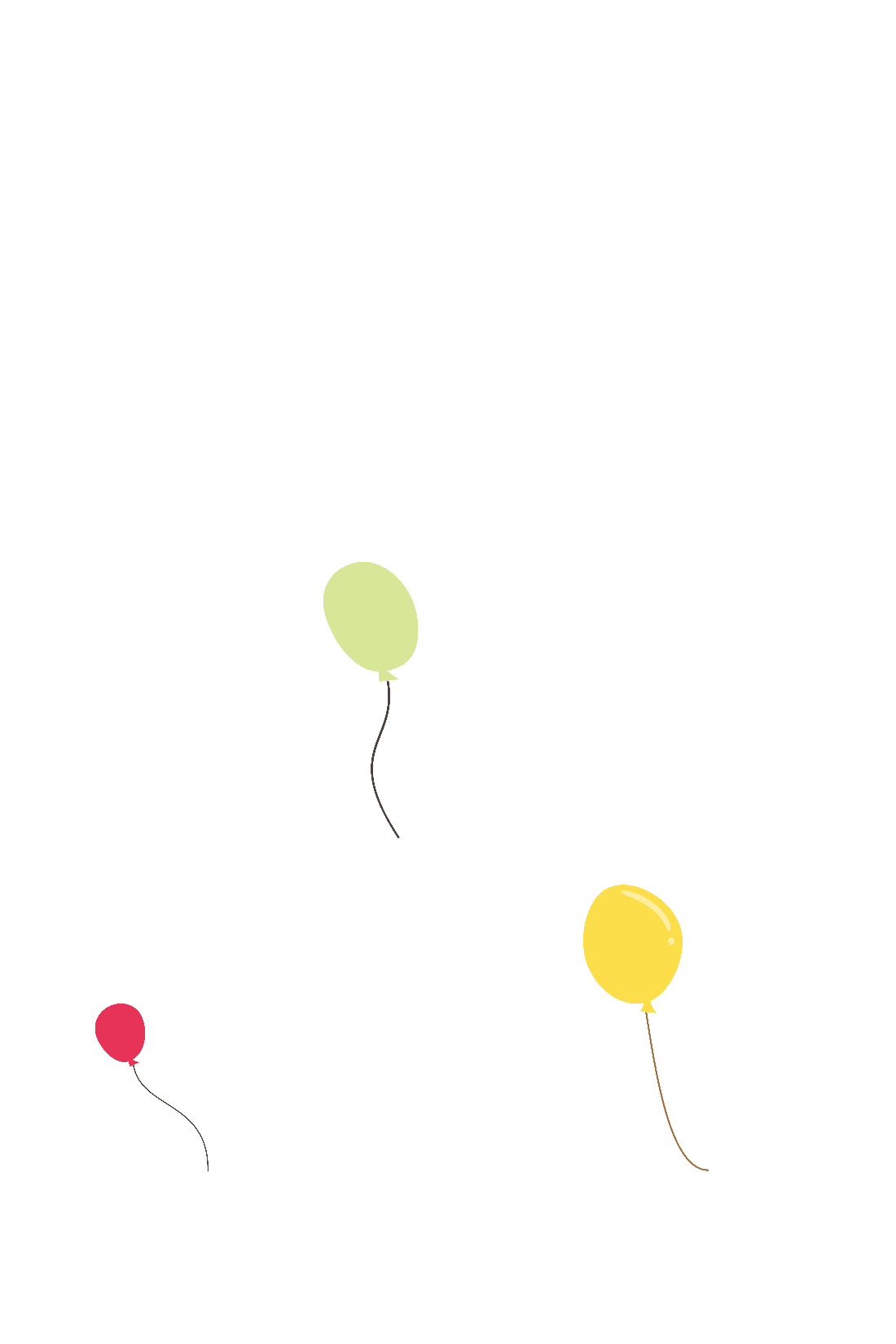 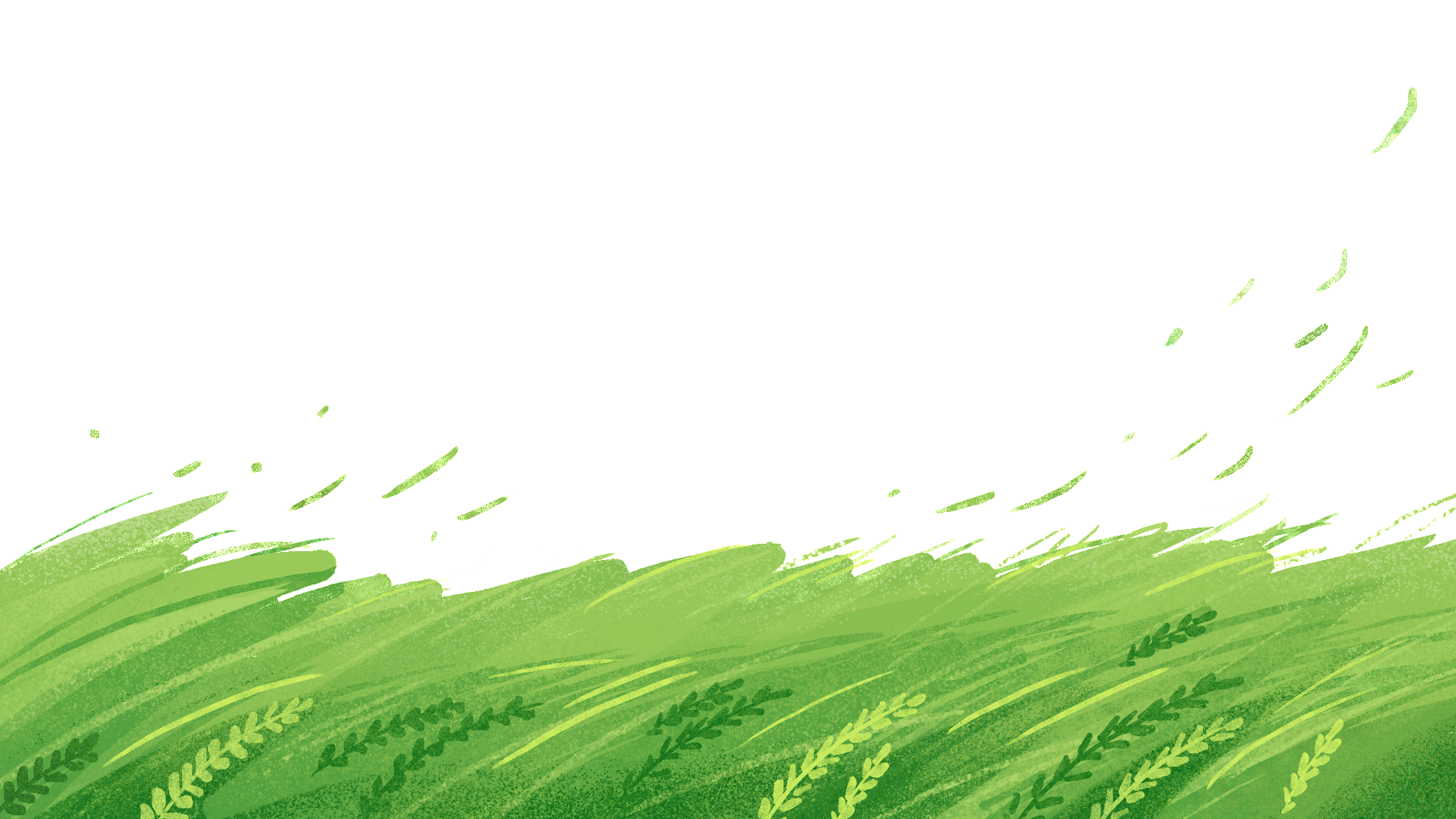 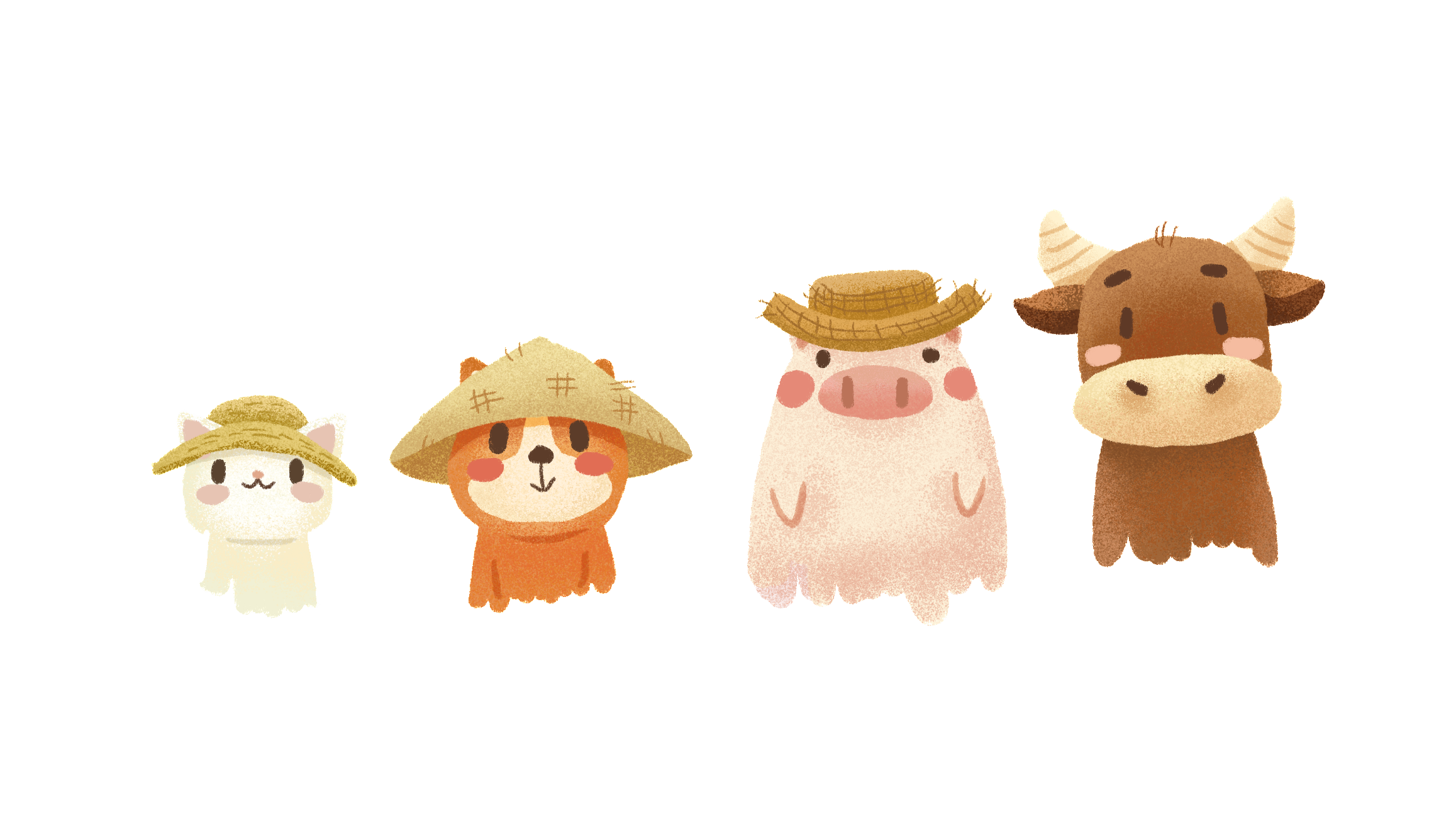 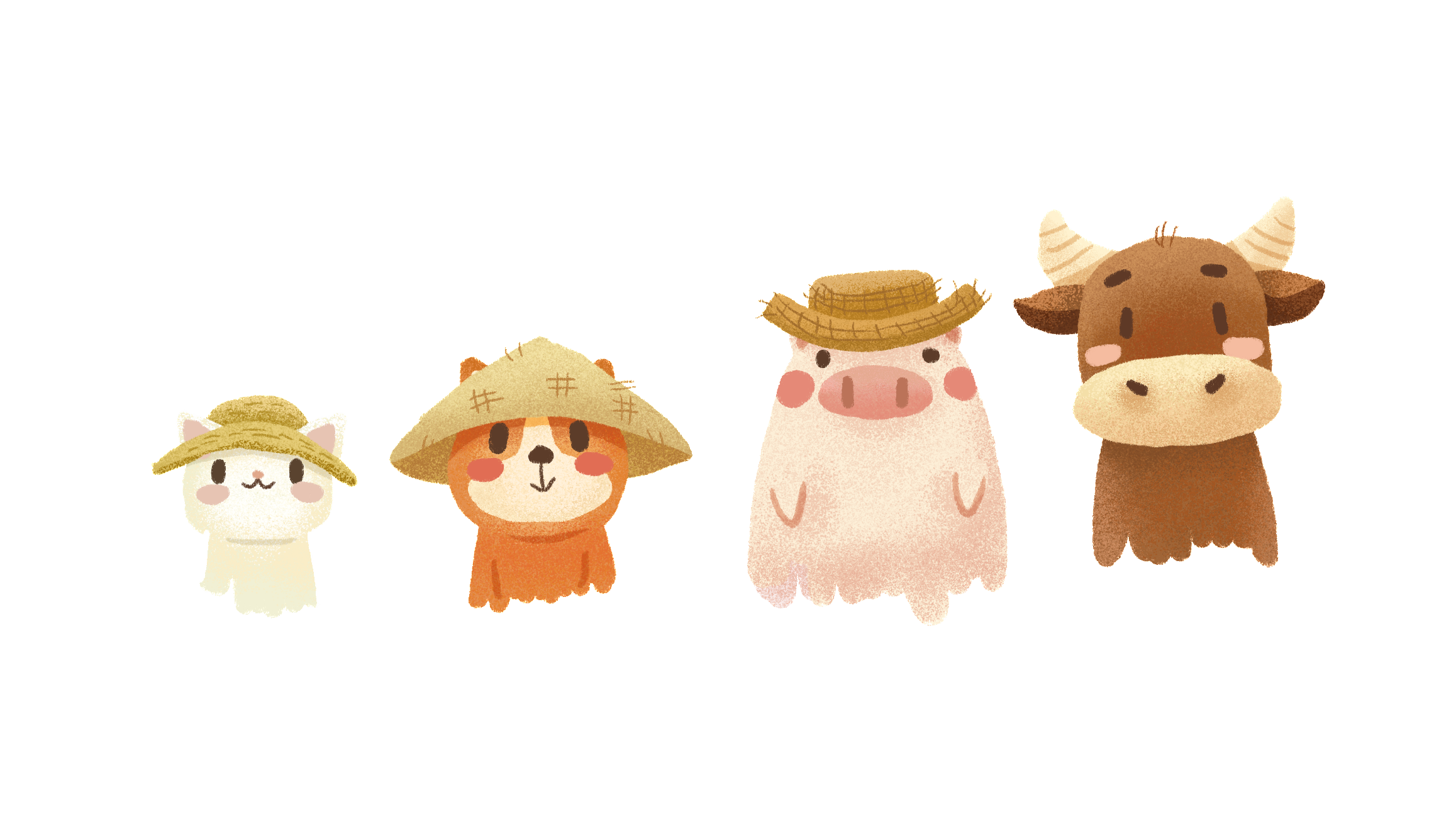 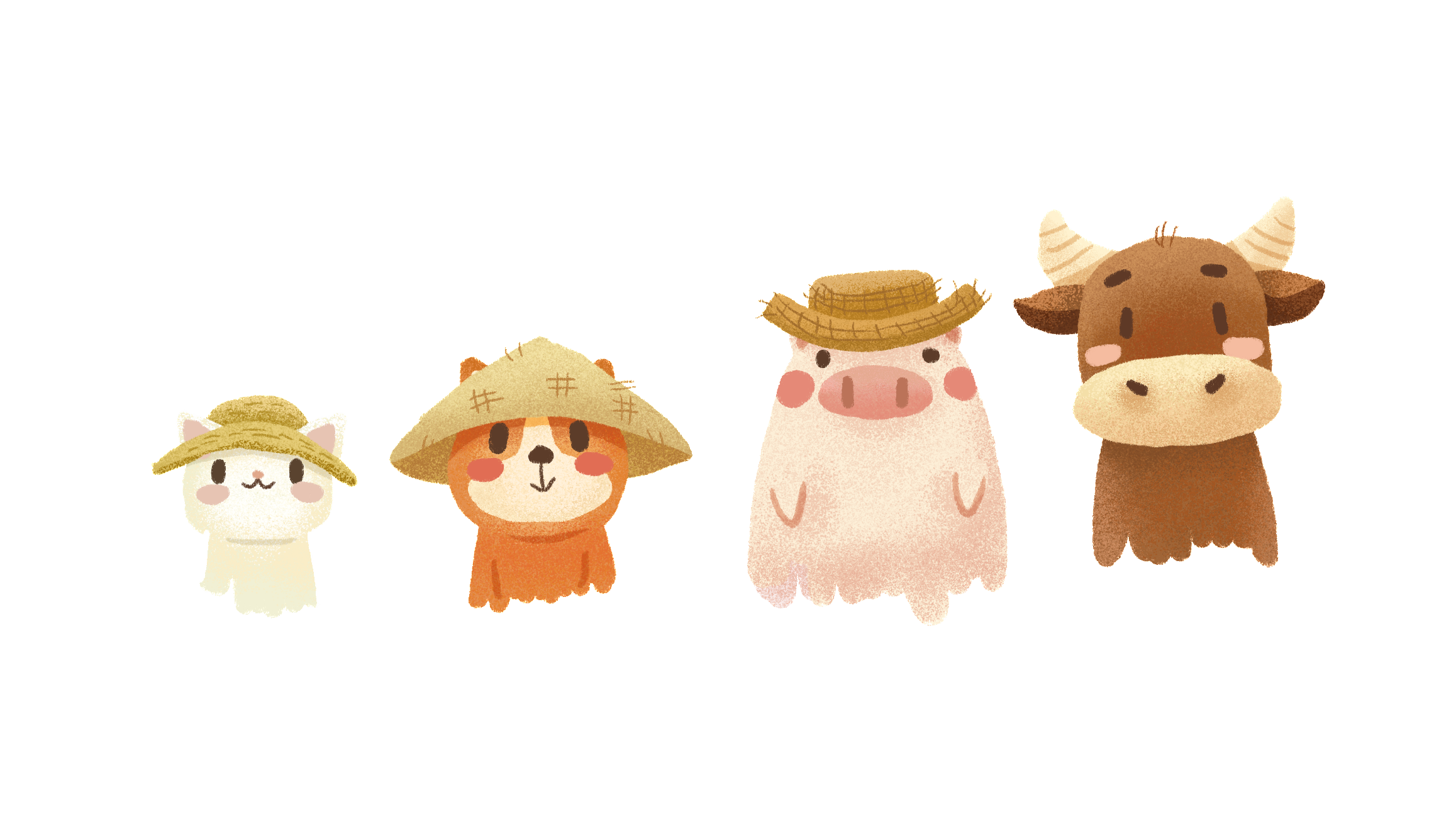 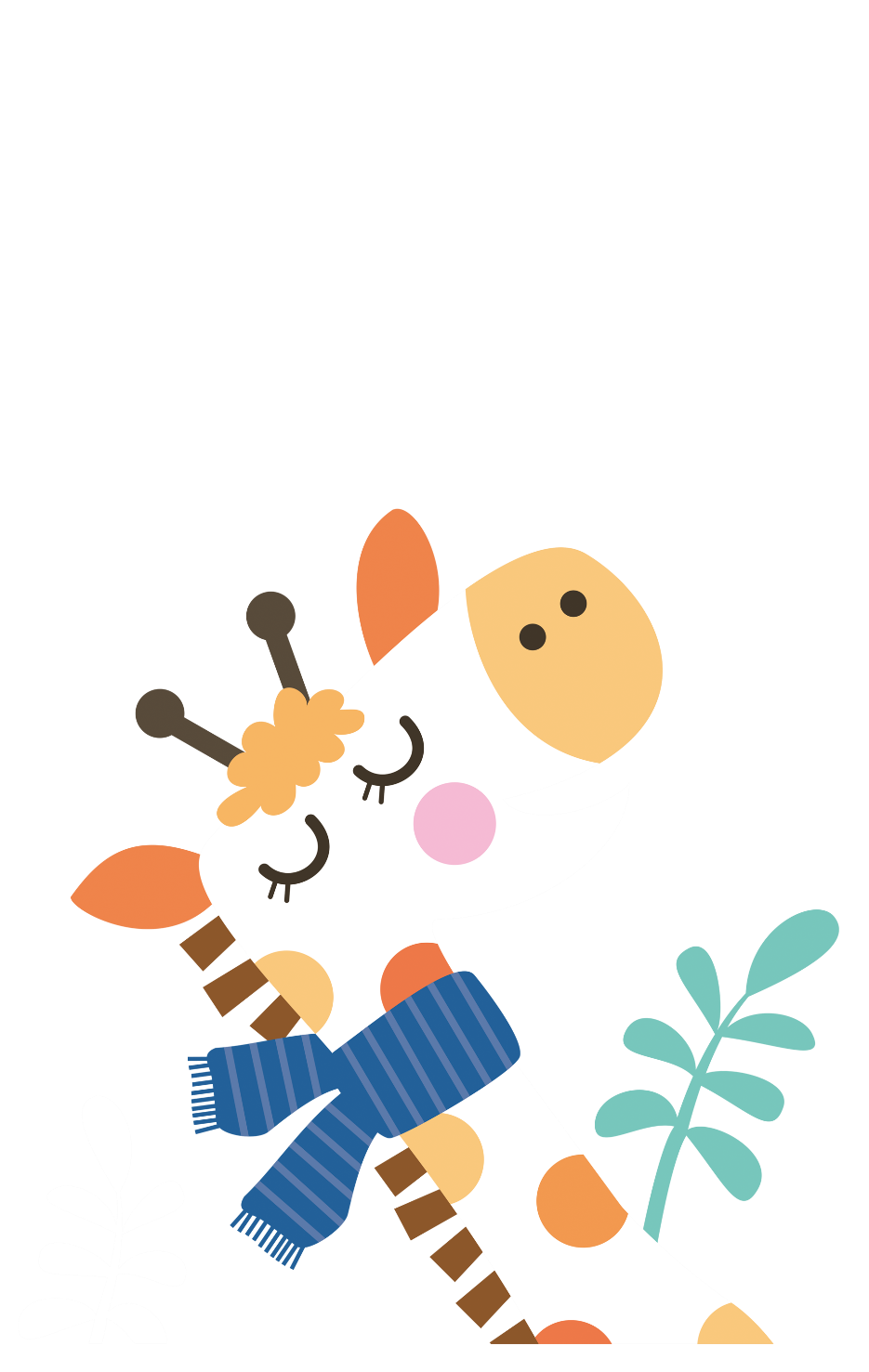 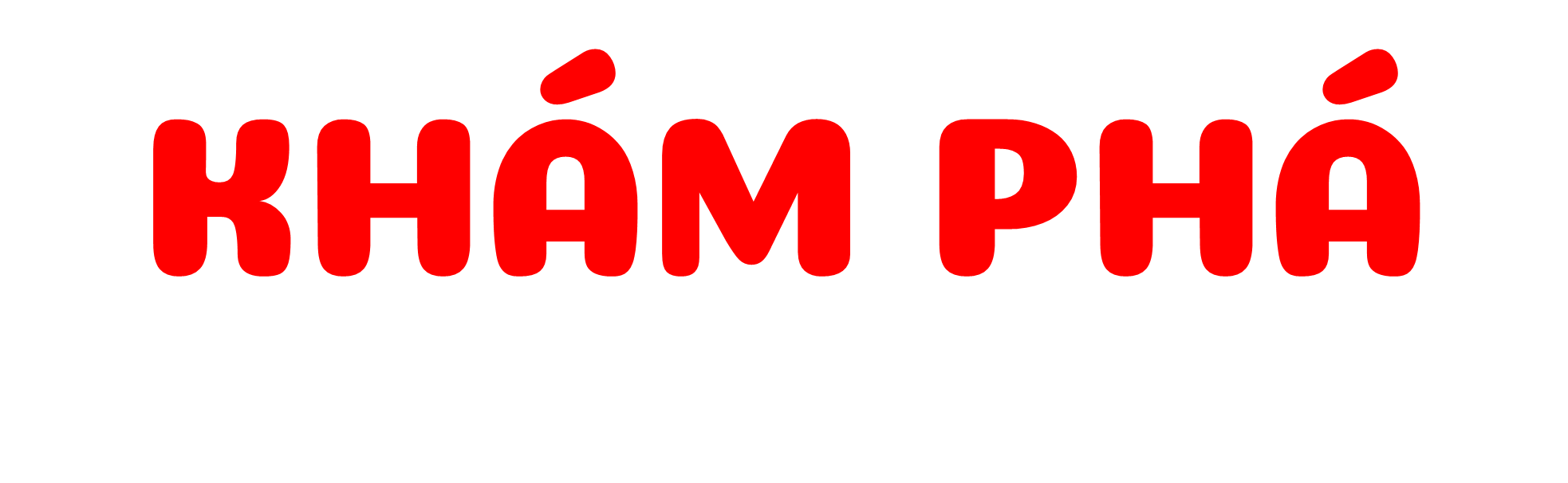 1
Tìm hiểu về sinh sản ở động vật
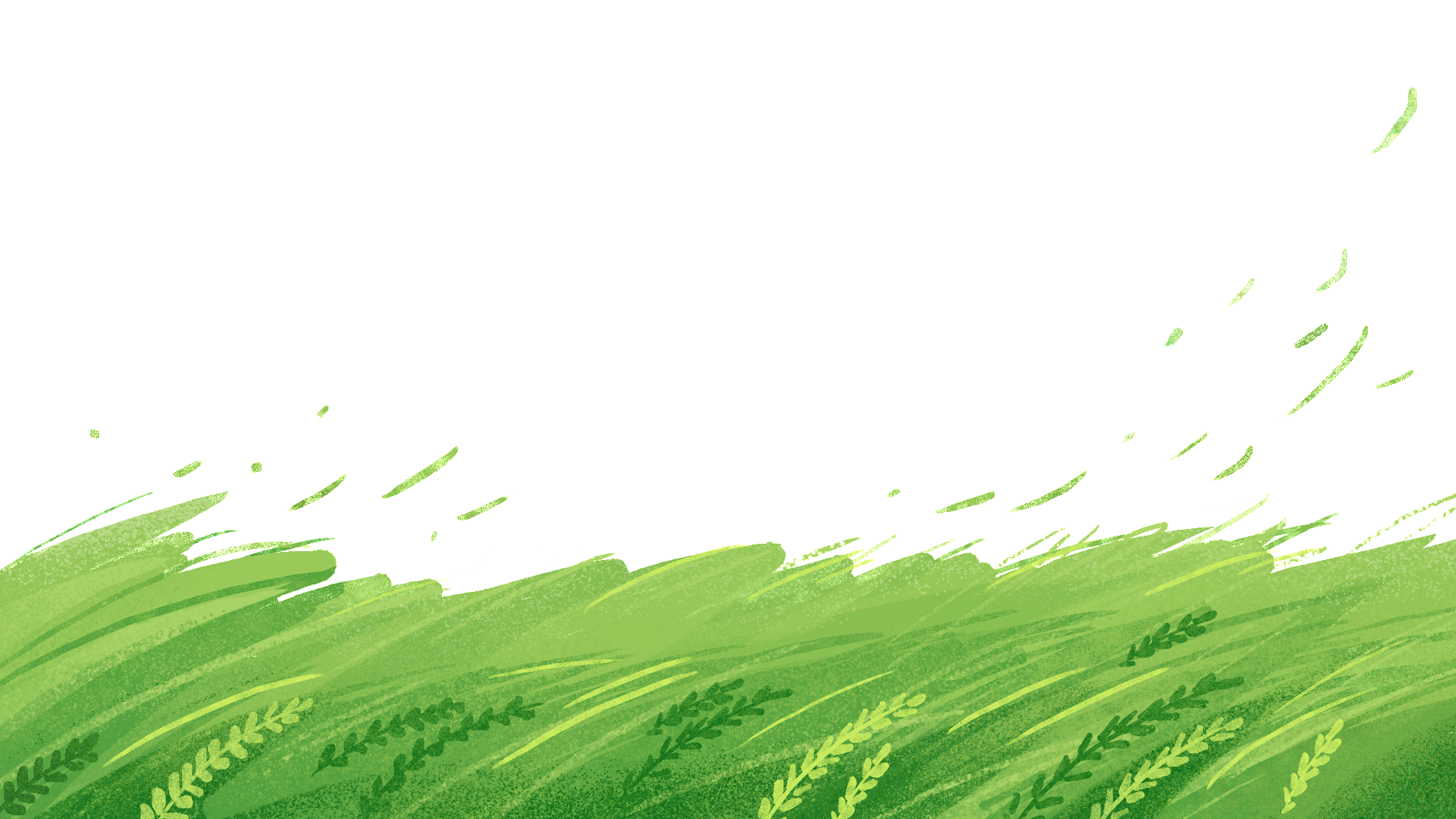 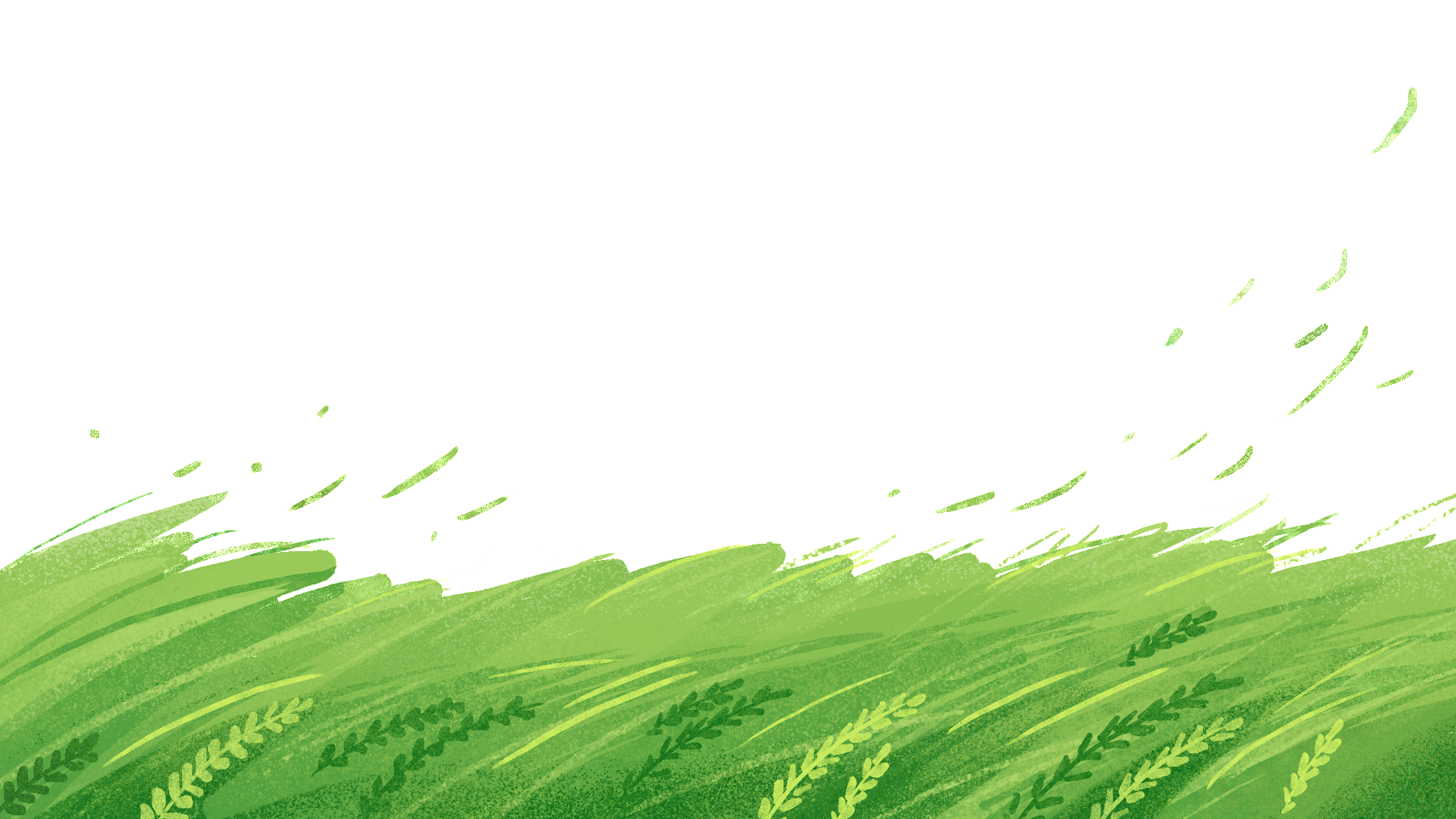 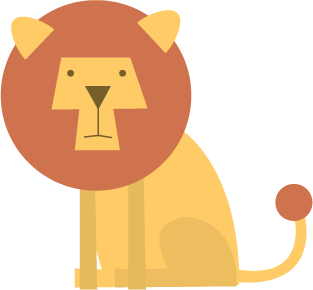 Nói tên những động vật trong hình 1. Động vật nào đẻ trứng, động vật nào đẻ con?
Đẻ trứng
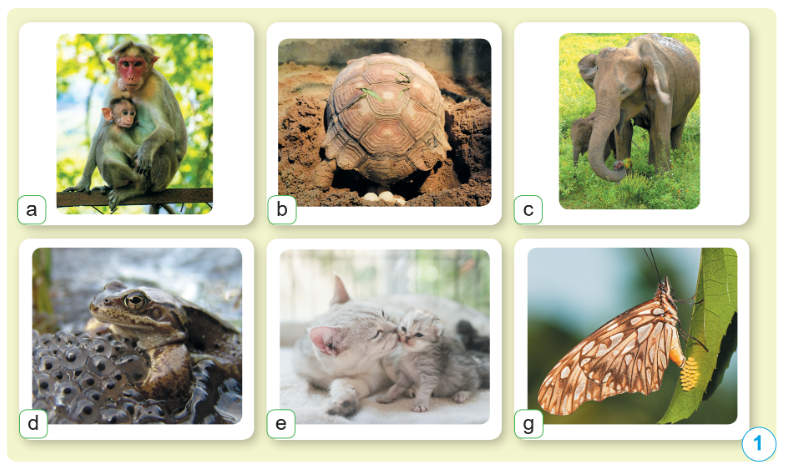 Đẻ con
Đẻ con
Đẻ trứng
Đẻ trứng
Đẻ con
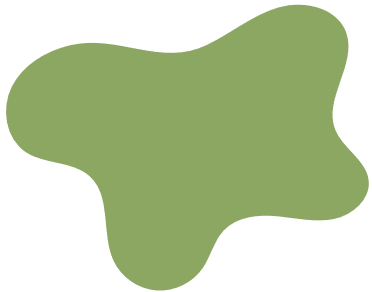 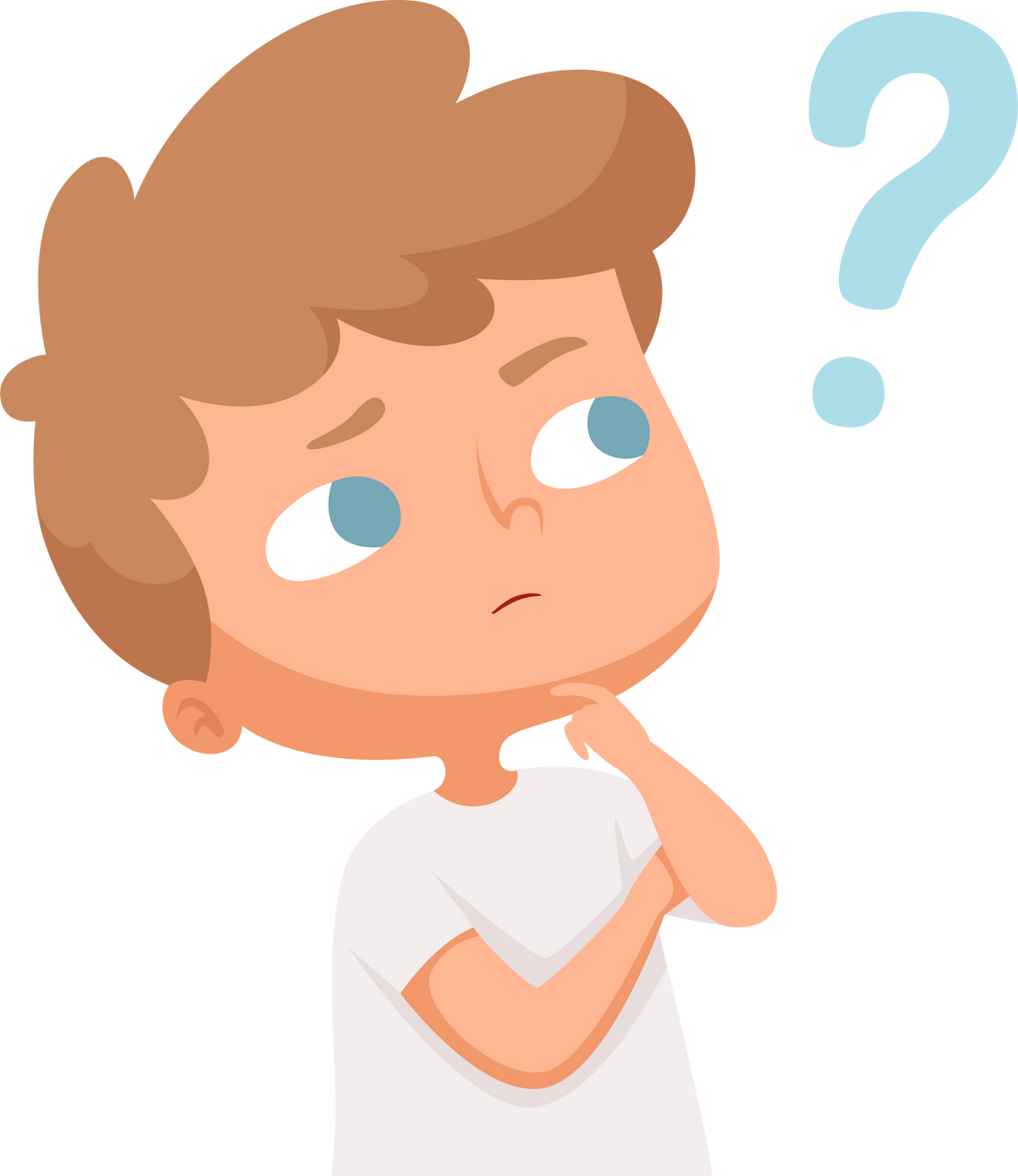 Đẻ trứng
Các loài động vật có những cách sinh sản nào ?
Đẻ con
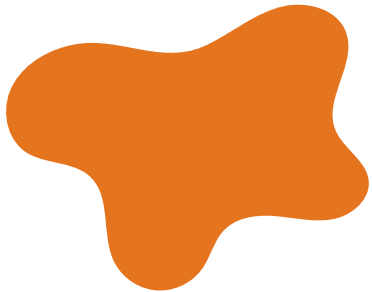 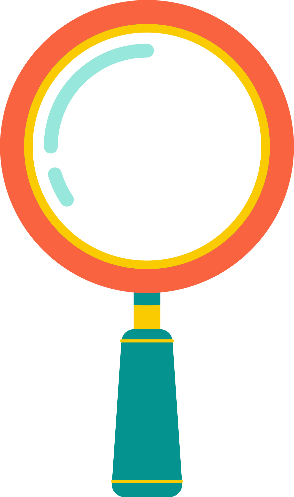 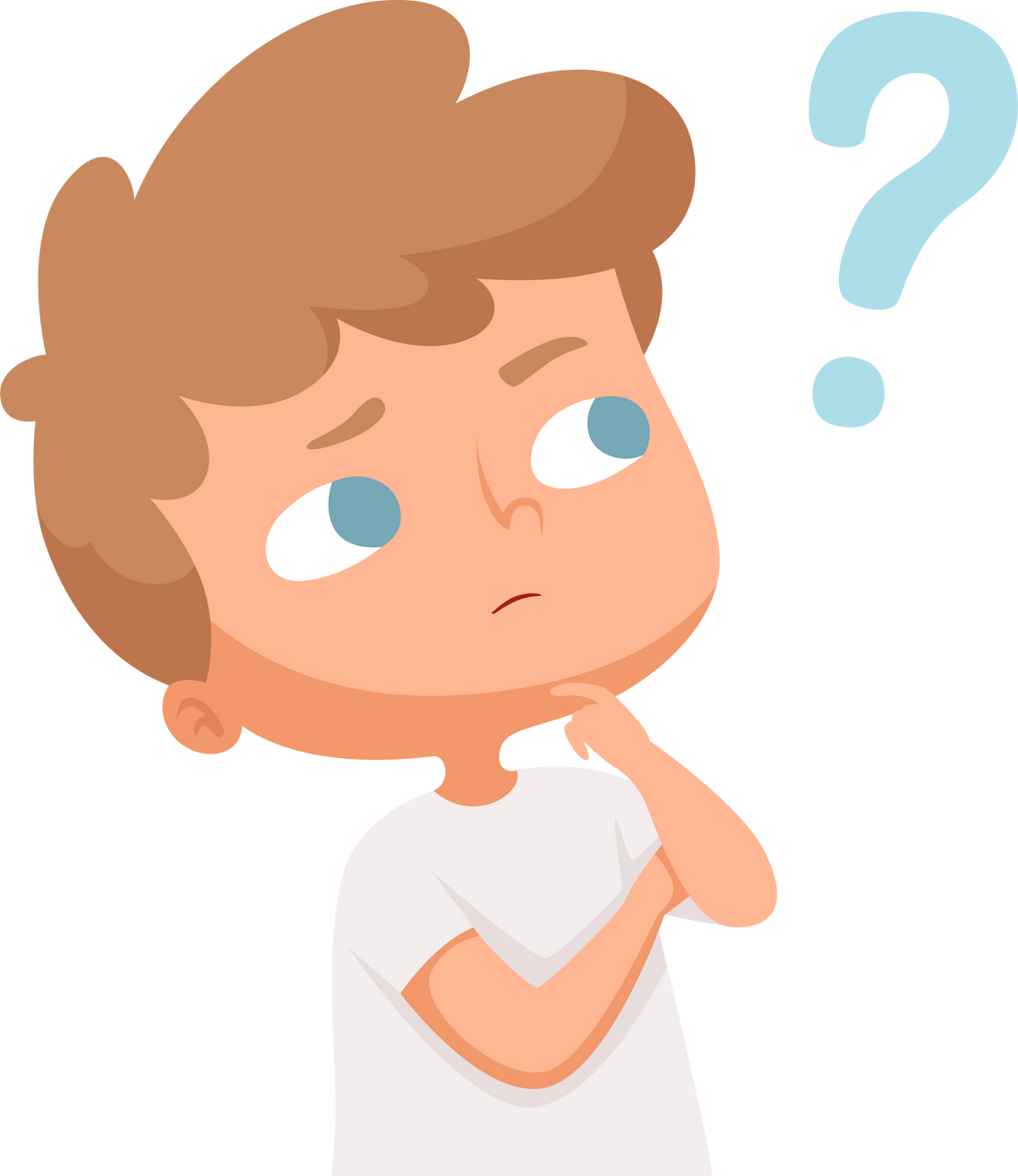 Con vật nào nở ra từ trứng ?
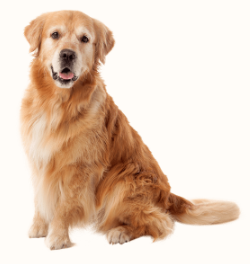 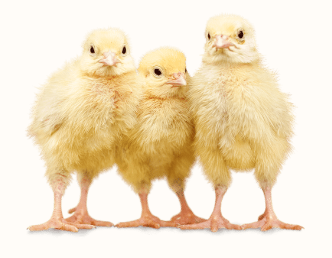 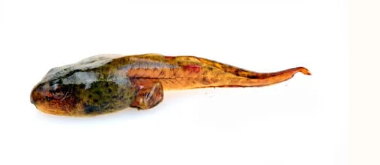 Nòng nọc
Chó
Gà
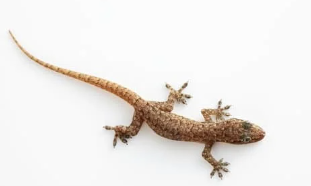 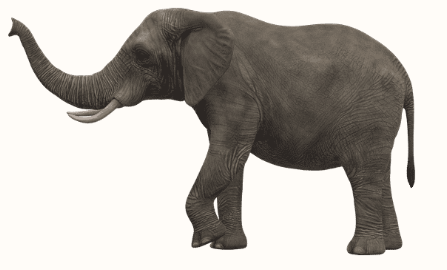 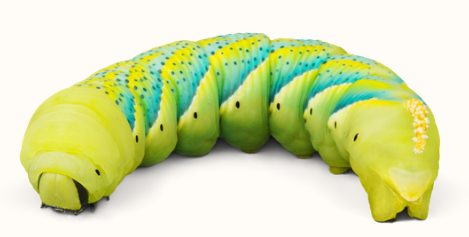 Sâu
Voi
Thạch sùng
Đẻ ra đã thành con
Nở ra từ trứng
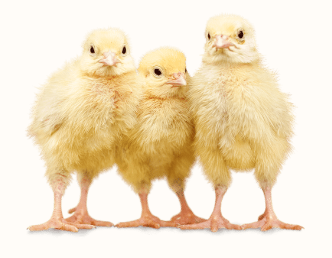 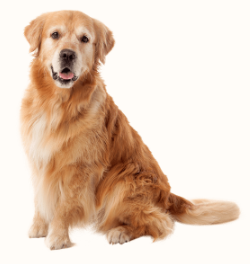 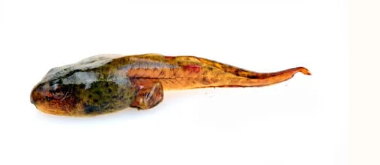 Nòng nọc v
Gà
Chó
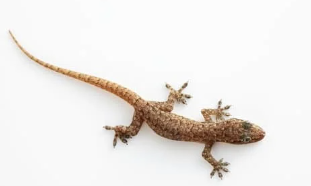 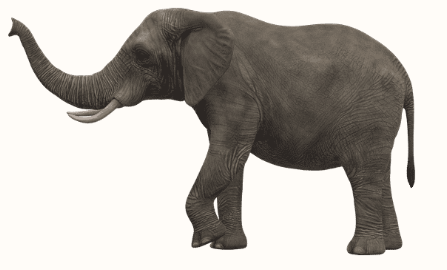 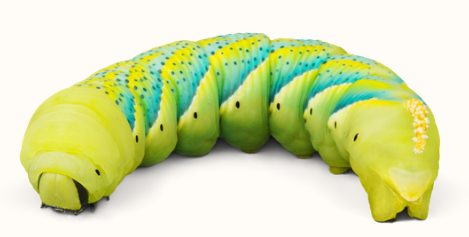 Thạch sùng
Sâu
Voi
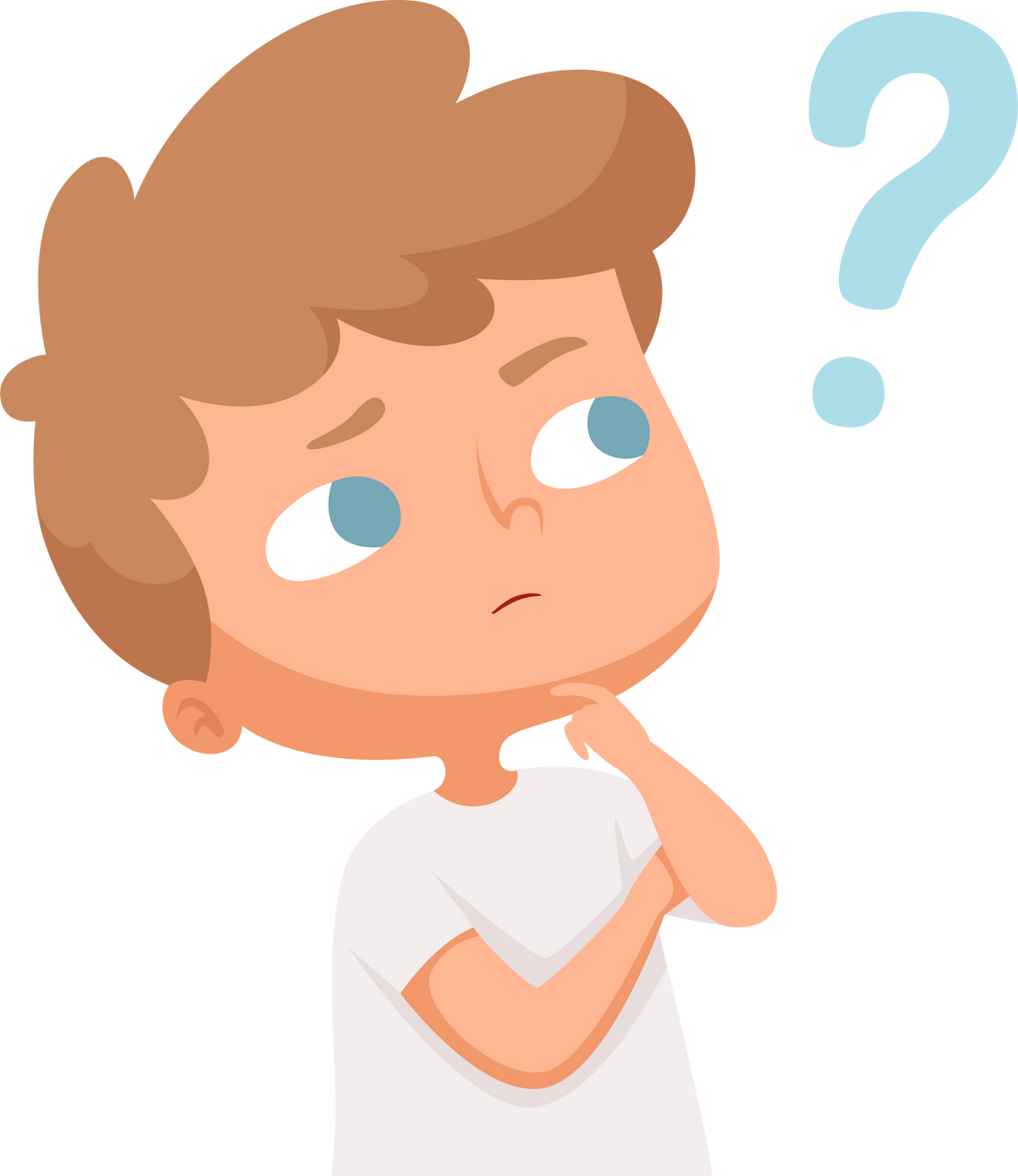 Con vật nào đẻ con ?
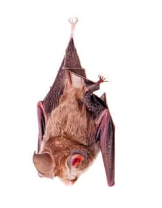 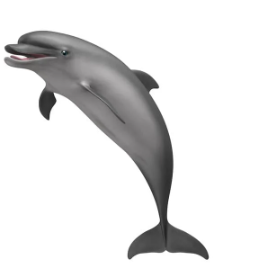 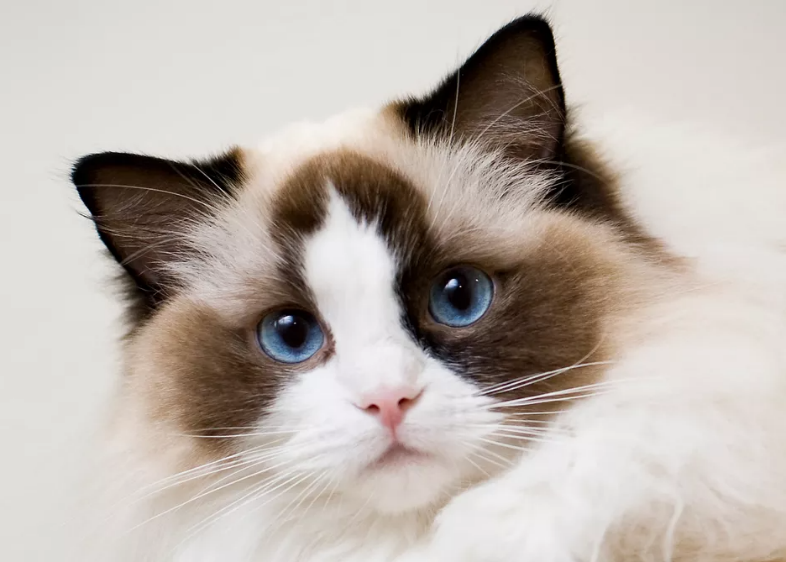 Mèo
Dơi
Cá heo
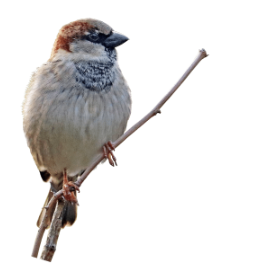 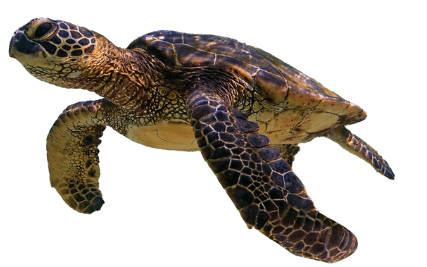 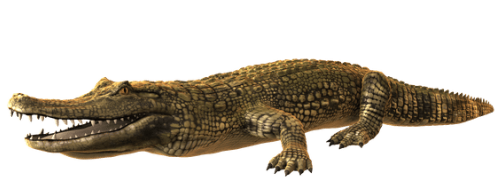 Rùa
Chim
Cá sấu
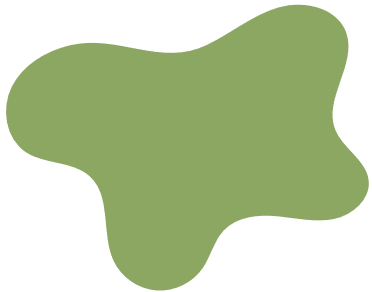 Cơ quan sinh dục của con đực và con cái tạo ra gì?
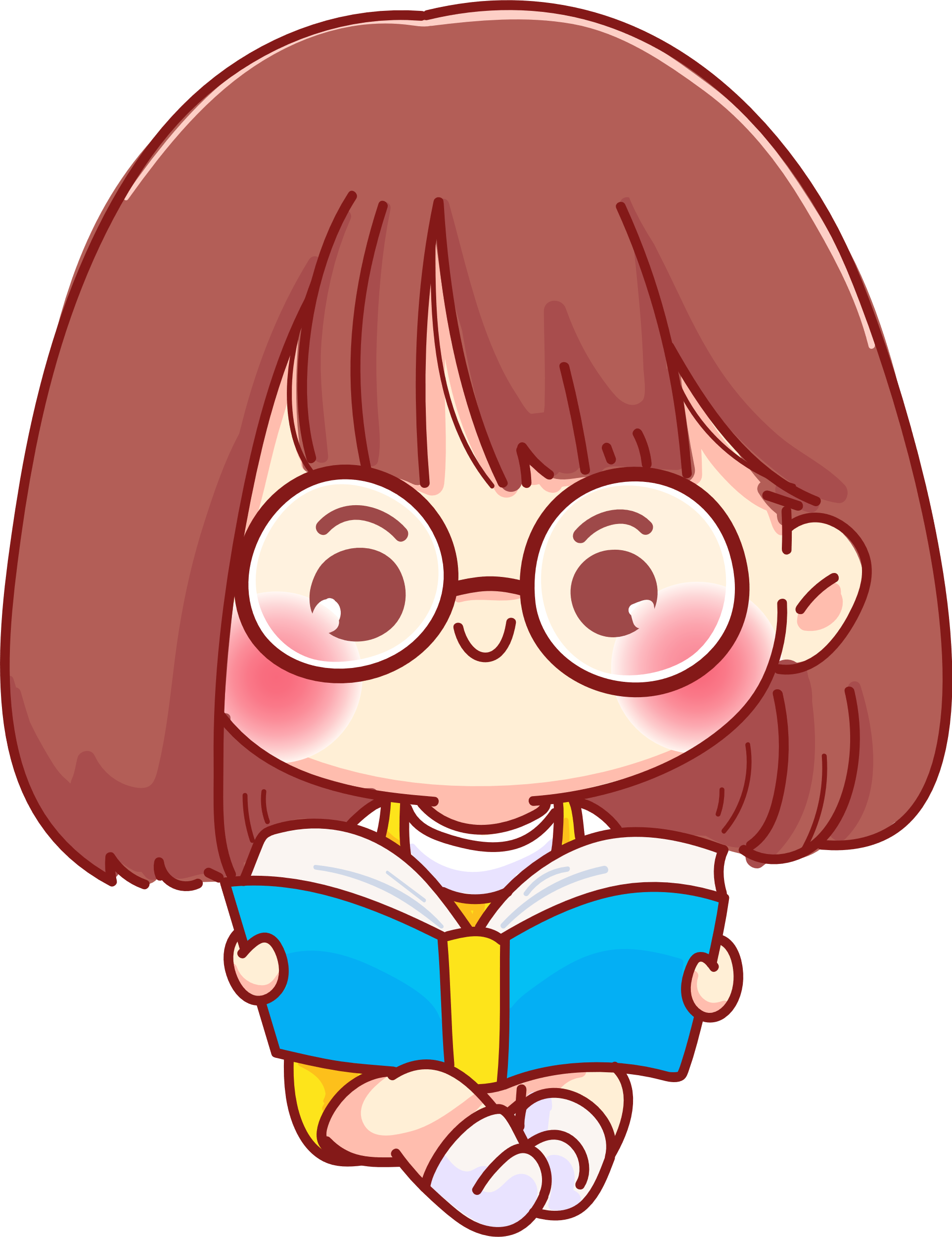 Con đực có cơ quan sinh dục đực tạo ra tinh trùng. Con cái có cơ quan sinh dục cái tạo ra trứng.
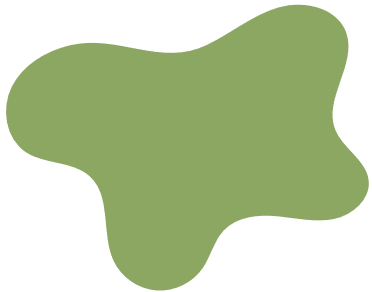 Cơ thể mới của động vật được hình thành như thế nào?
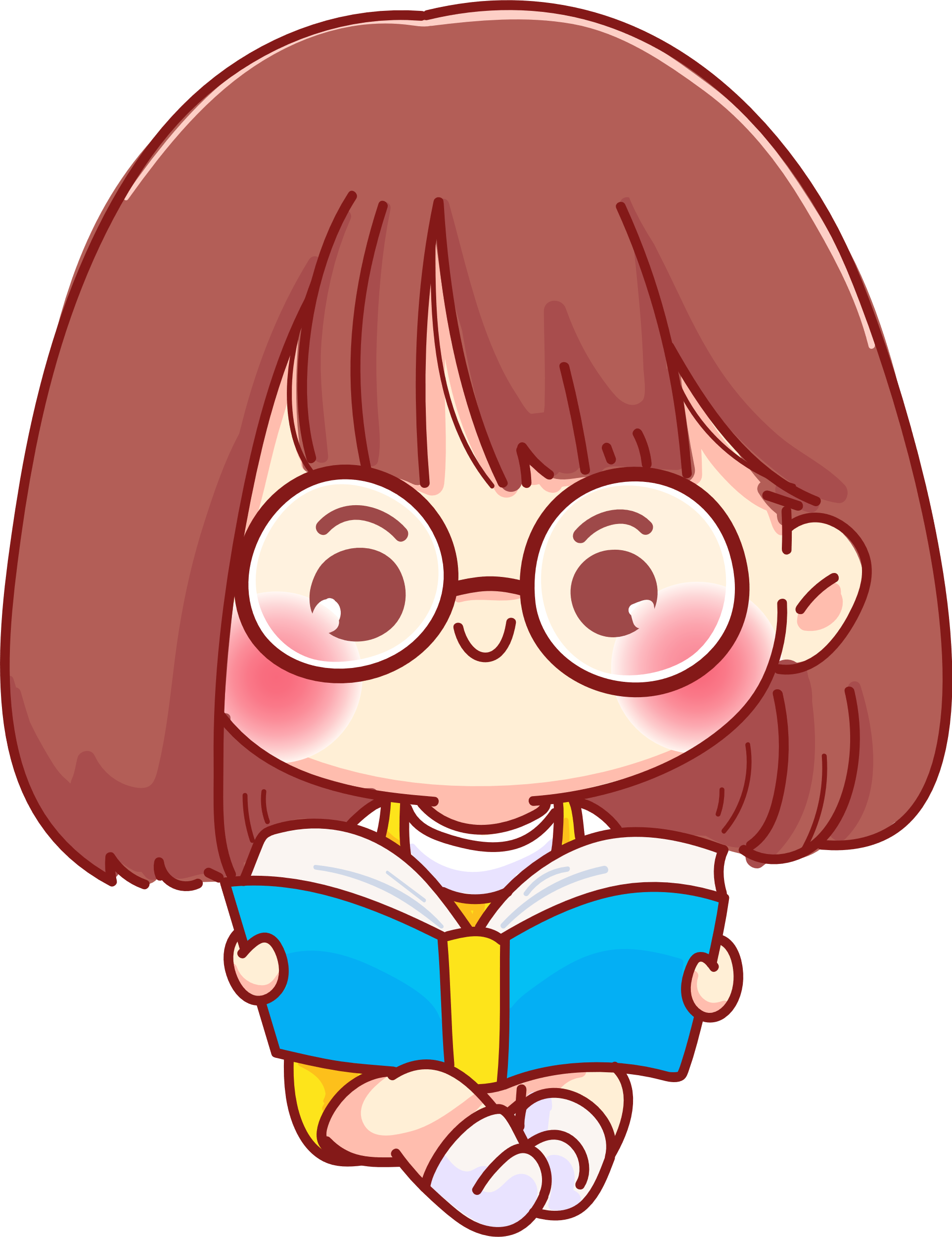 Trứng kết hợp với tinh trùng trong quá trình thụ tinh tạo thành hợp tử. Hợp tử phát triển thành phôi. Phôi phát triển thành cơ thể mới.
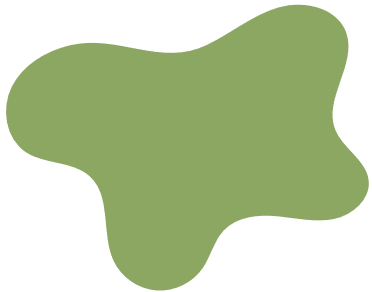 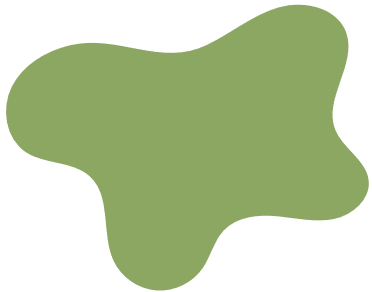 2. Sinh sản ở động vật đẻ trứng
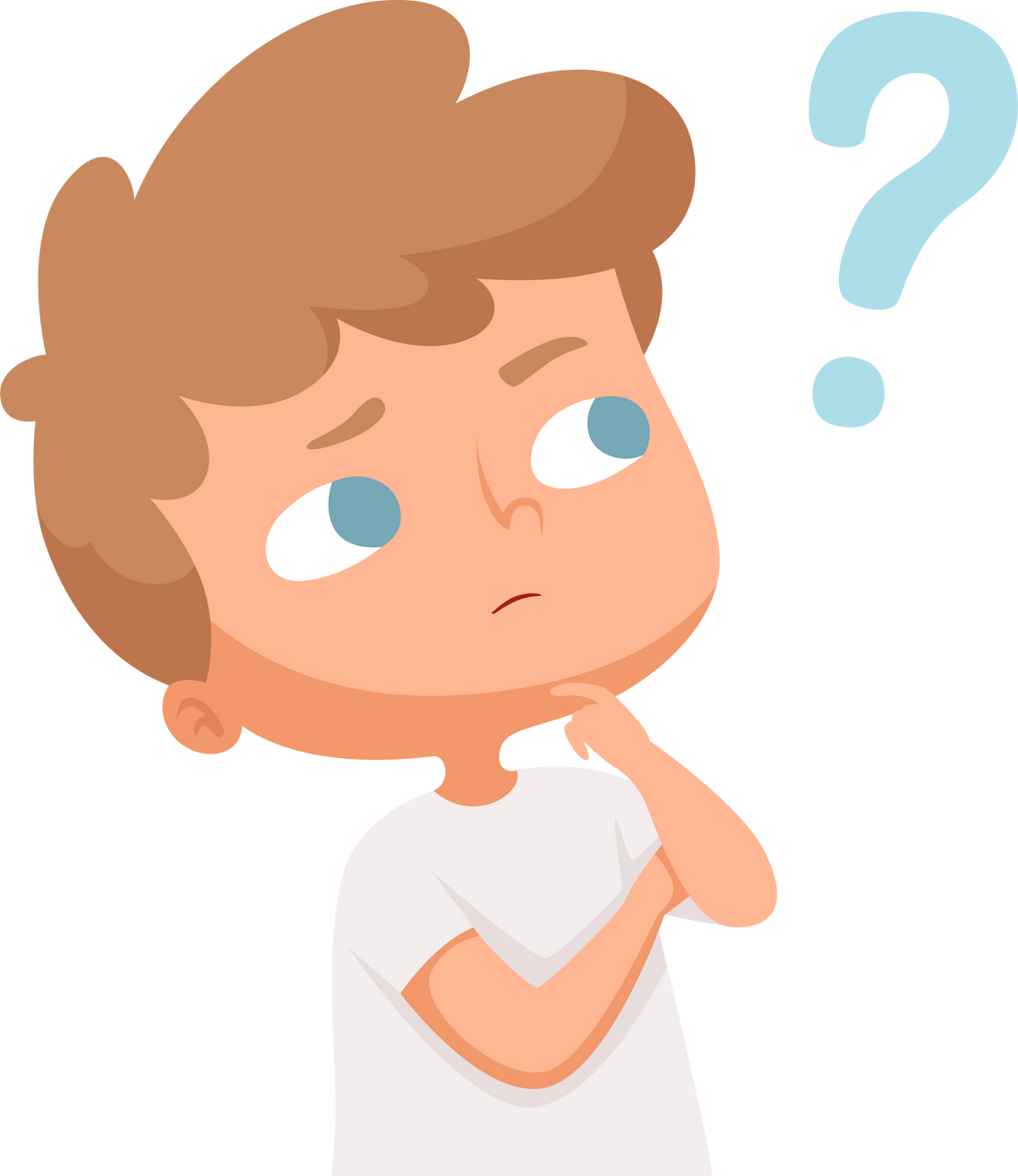 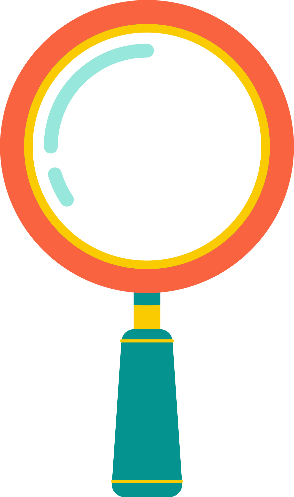 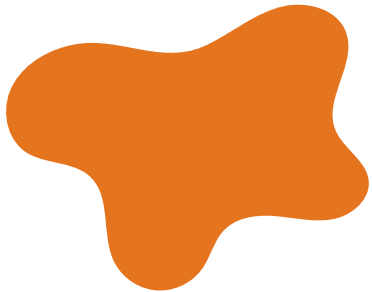 1. Chỉ vào hình và nói về sự sinh sản của động vật ở hình 2 và hình 3.
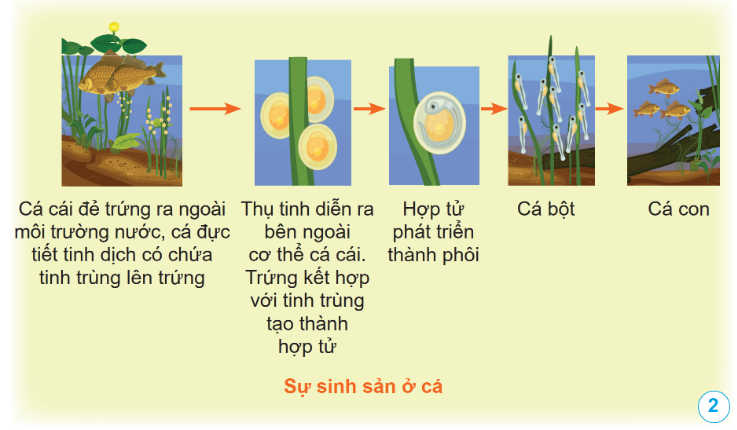 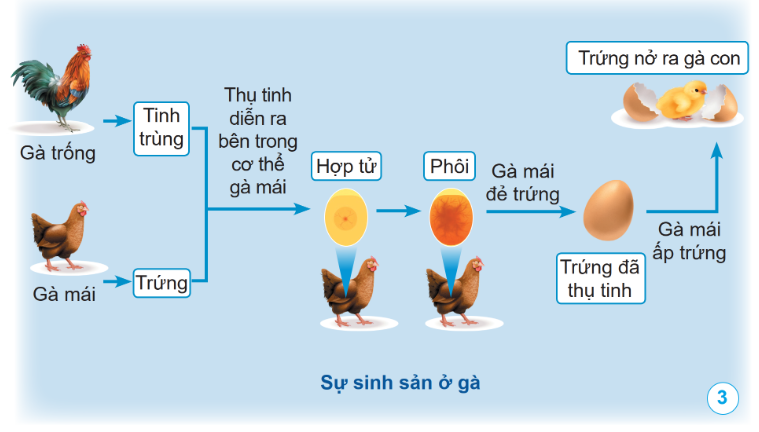 2. Nêu những điểm giống nhau và khác nhau về sự sinh sản của hai động vật đó.
Thụ tinh diễn ra bên trong cơ thể gà mái
Thụ tinh diễn ra bên ngoài cơ thể cá
Quá trình thụ tinh
Hợp tử → Phôi → Gà mái đẻ trứng → Trứng đã thụ tinh → Gà mái ấp trứng → Trứng nở ra gà con.
Hợp tử phát triển thành phôi → Cá bột → Cá con.
Quá trình tạo thành
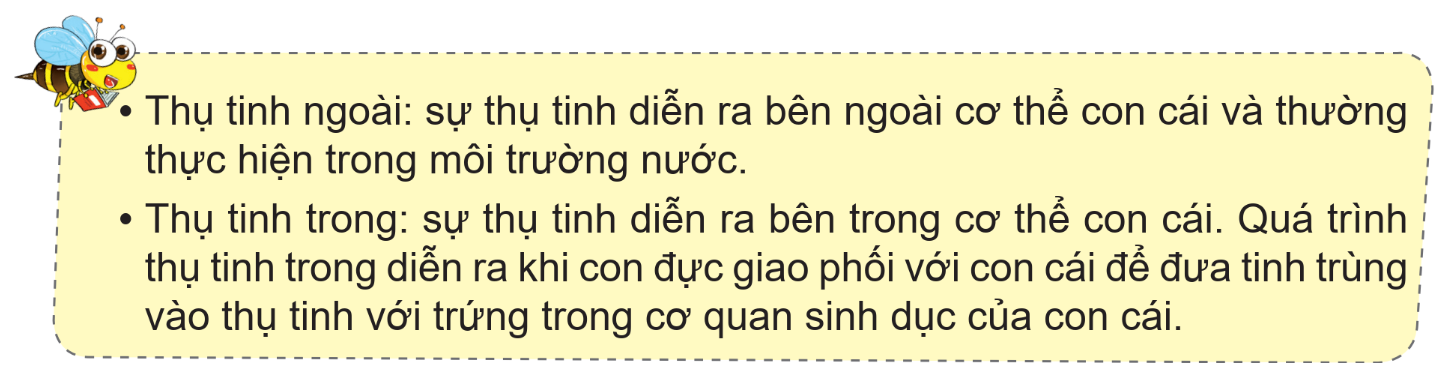 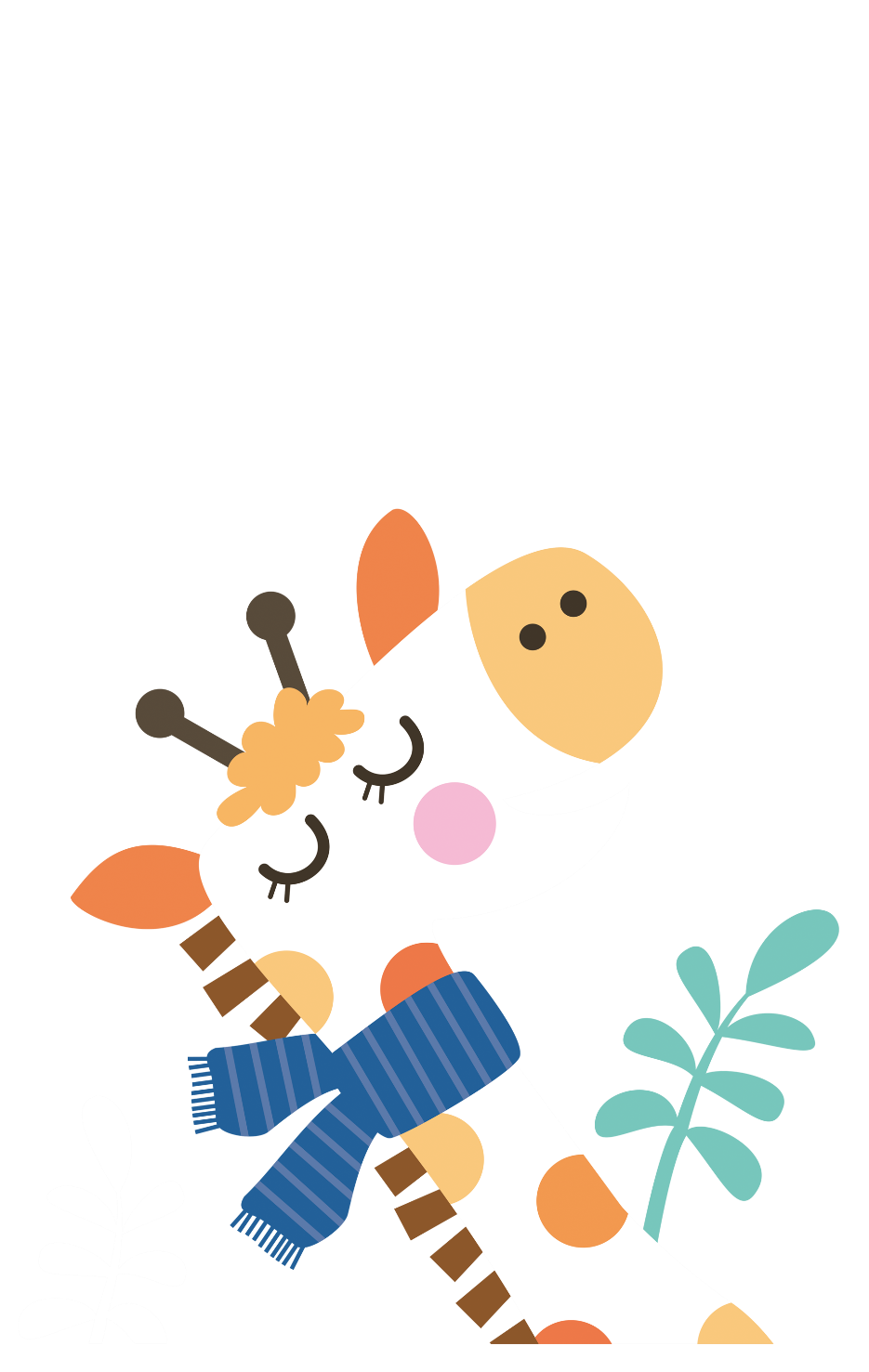 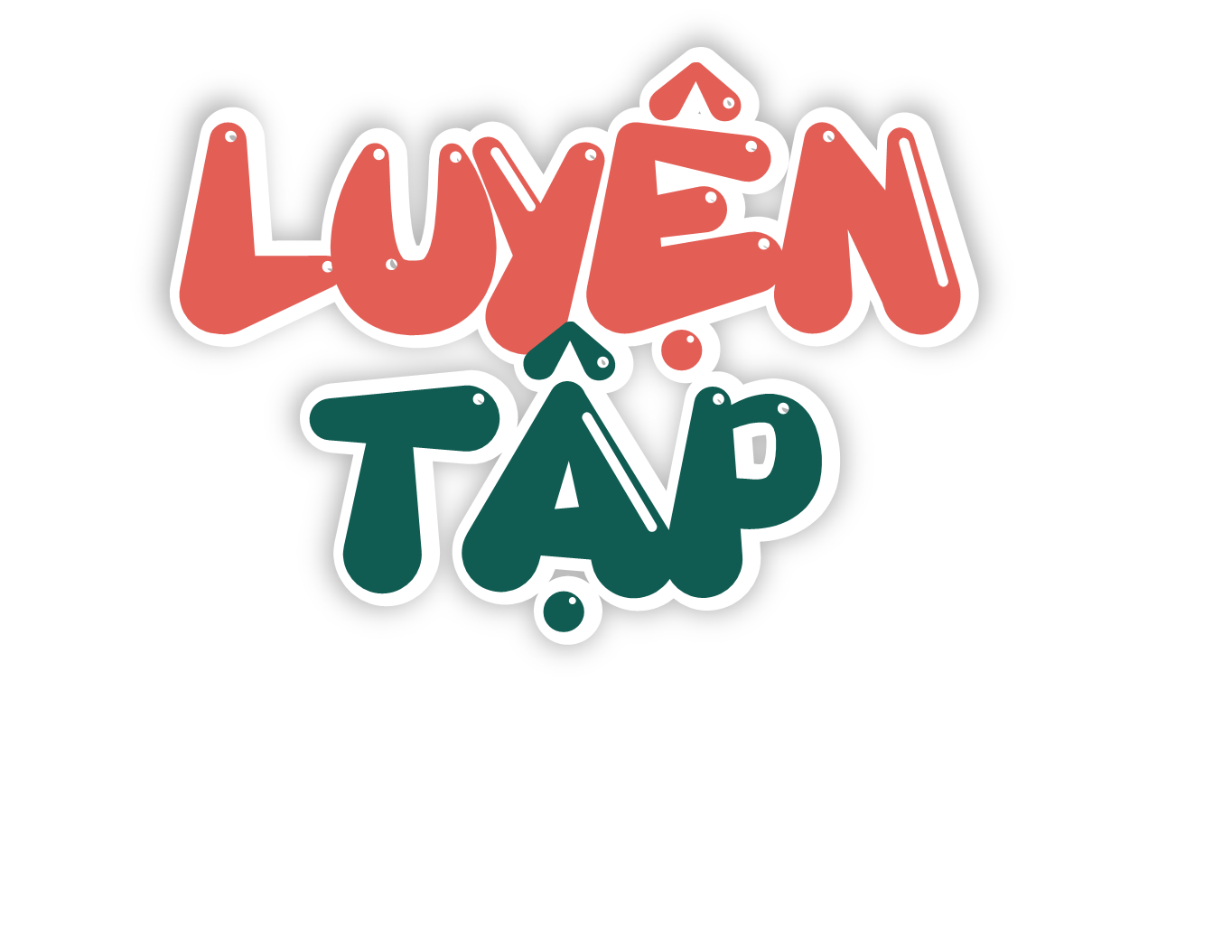 Trong số những động vật đẻ trứng mà em biết, động vật nào thụ tinh trong, động vật nào thụ tinh ngoài?
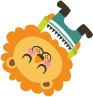 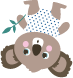 Khỉ, rùa, voi, mèo, bướm
Ếch
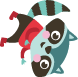 [Speaker Notes: Đánh trực tiếp câu trả lời vào ô trống]
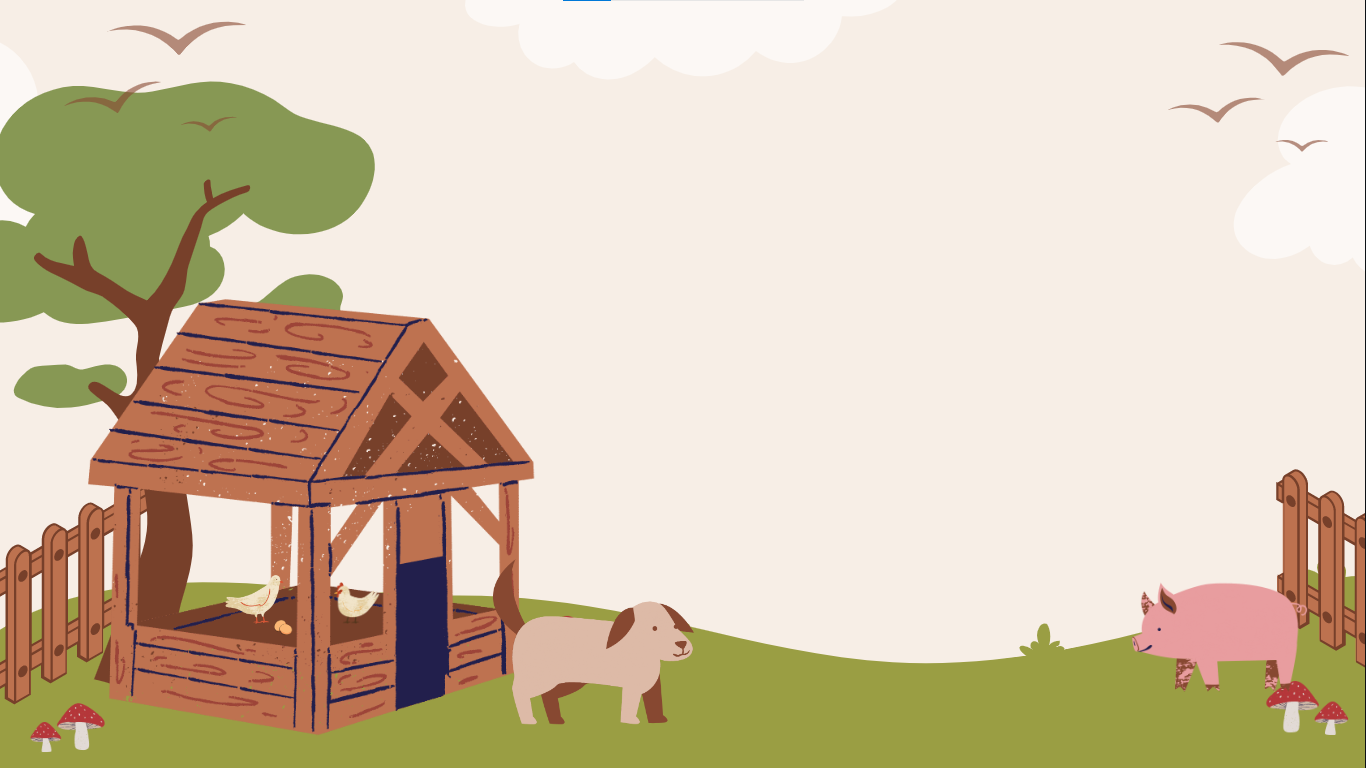 Gia đình em nuôi những con vật nào ? chúng đẻ trứng hay đẻ con ?
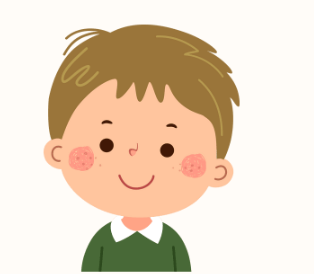 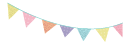 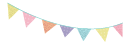 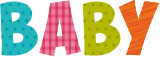 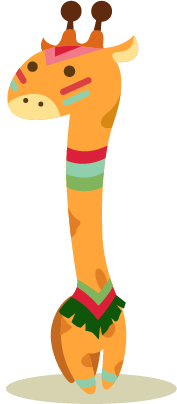 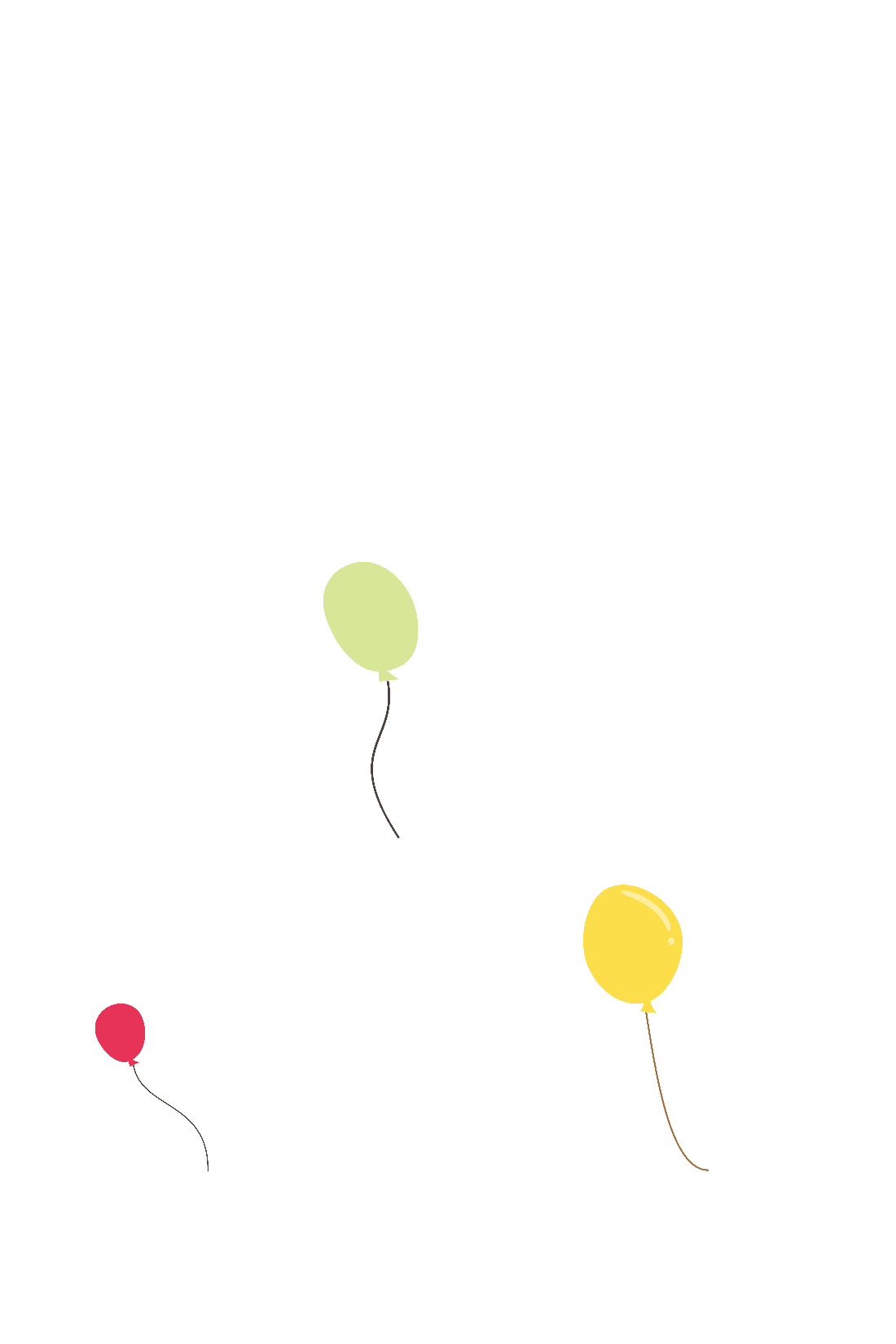 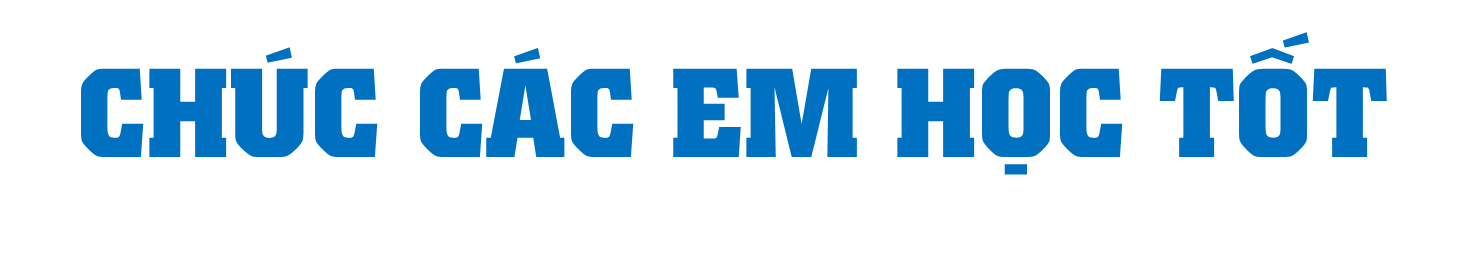 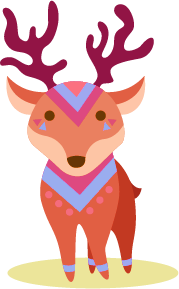 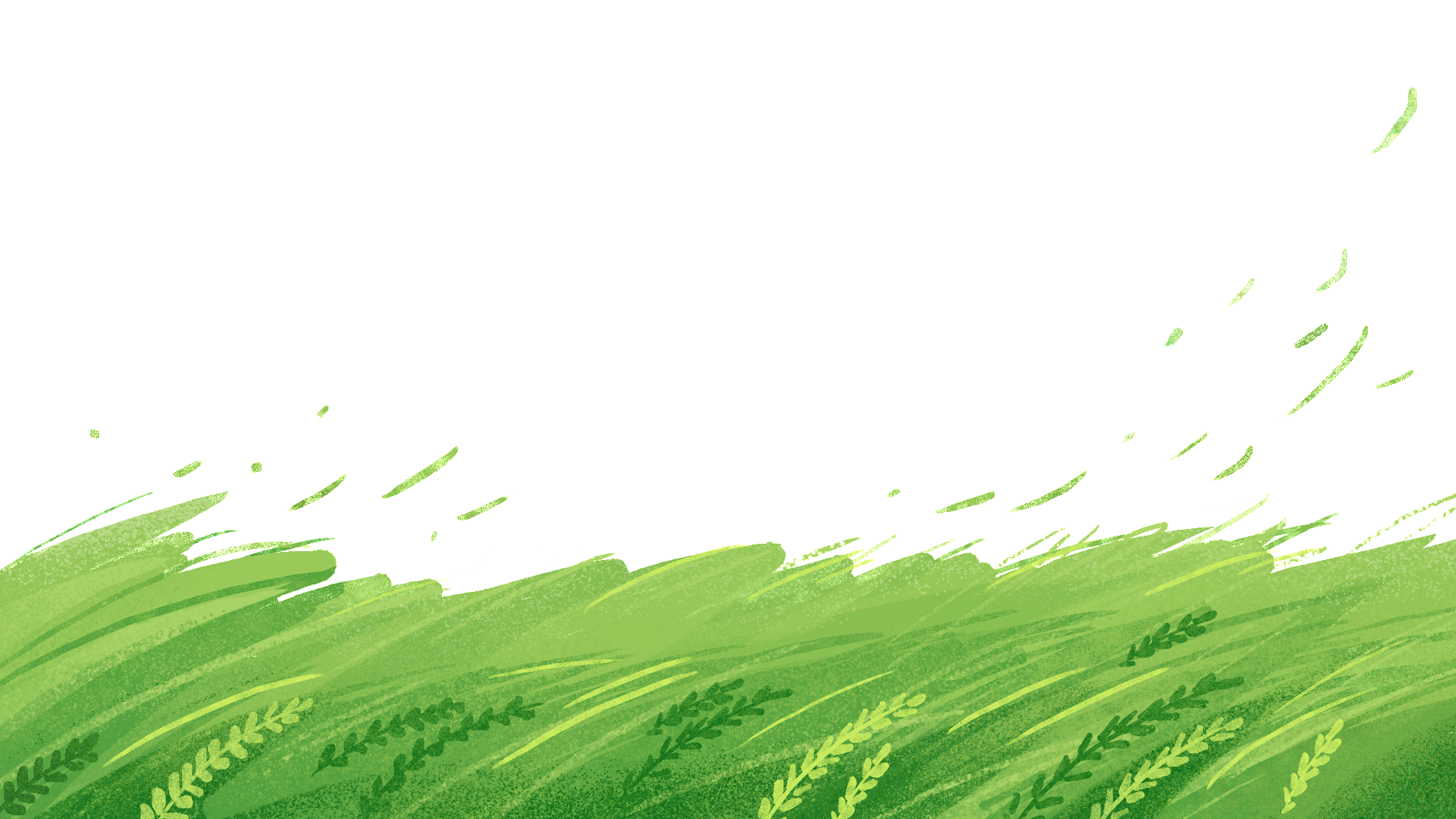 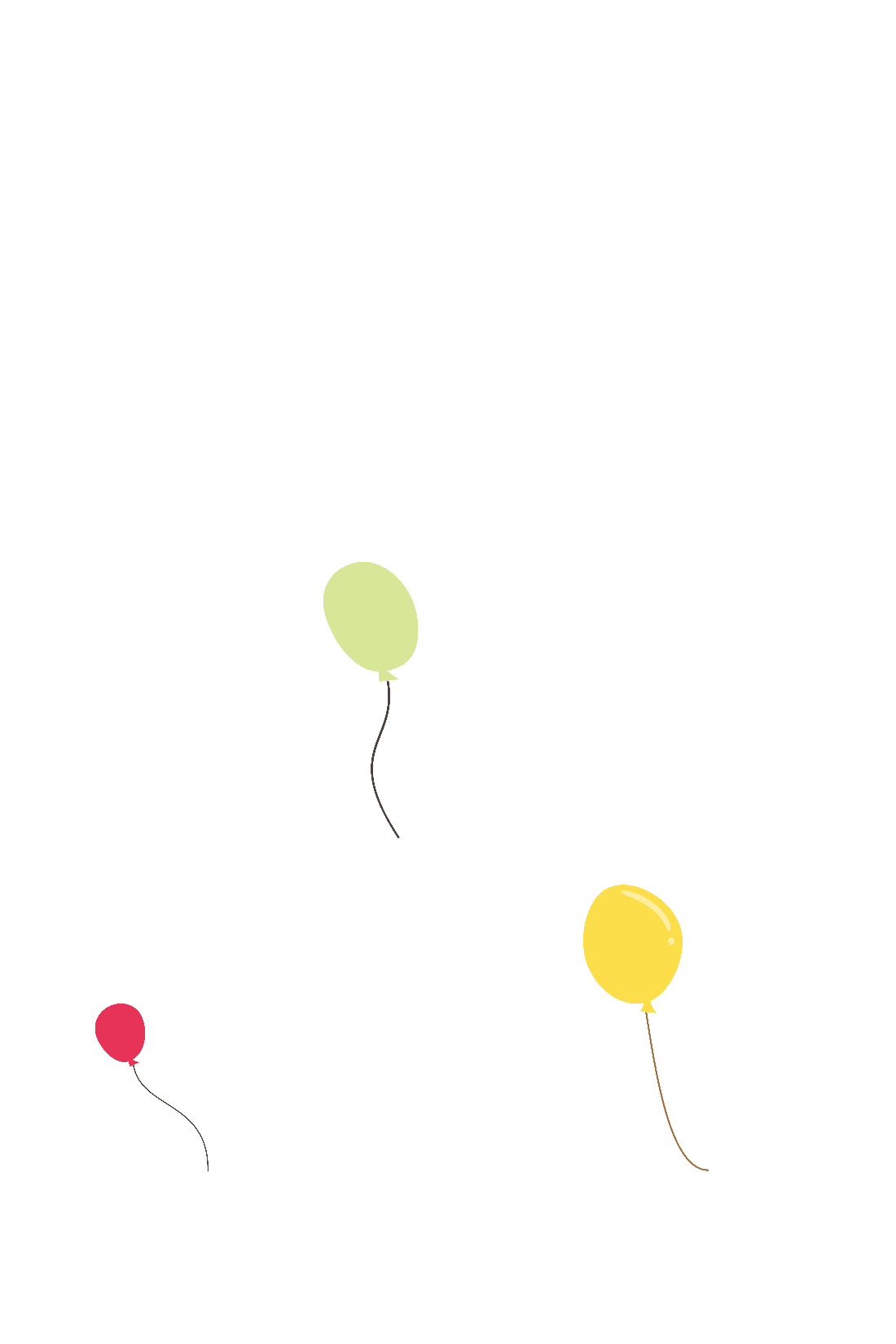 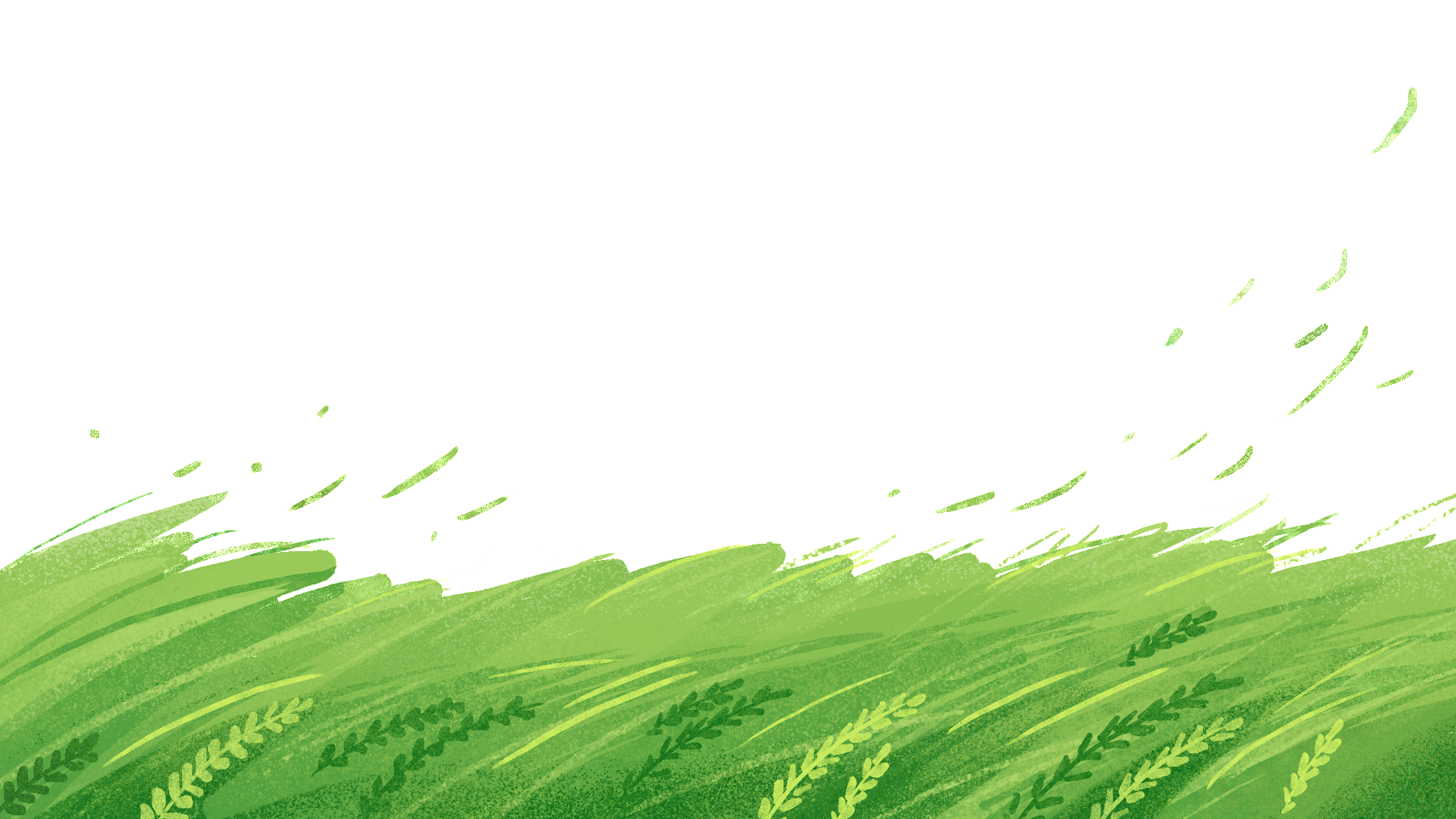 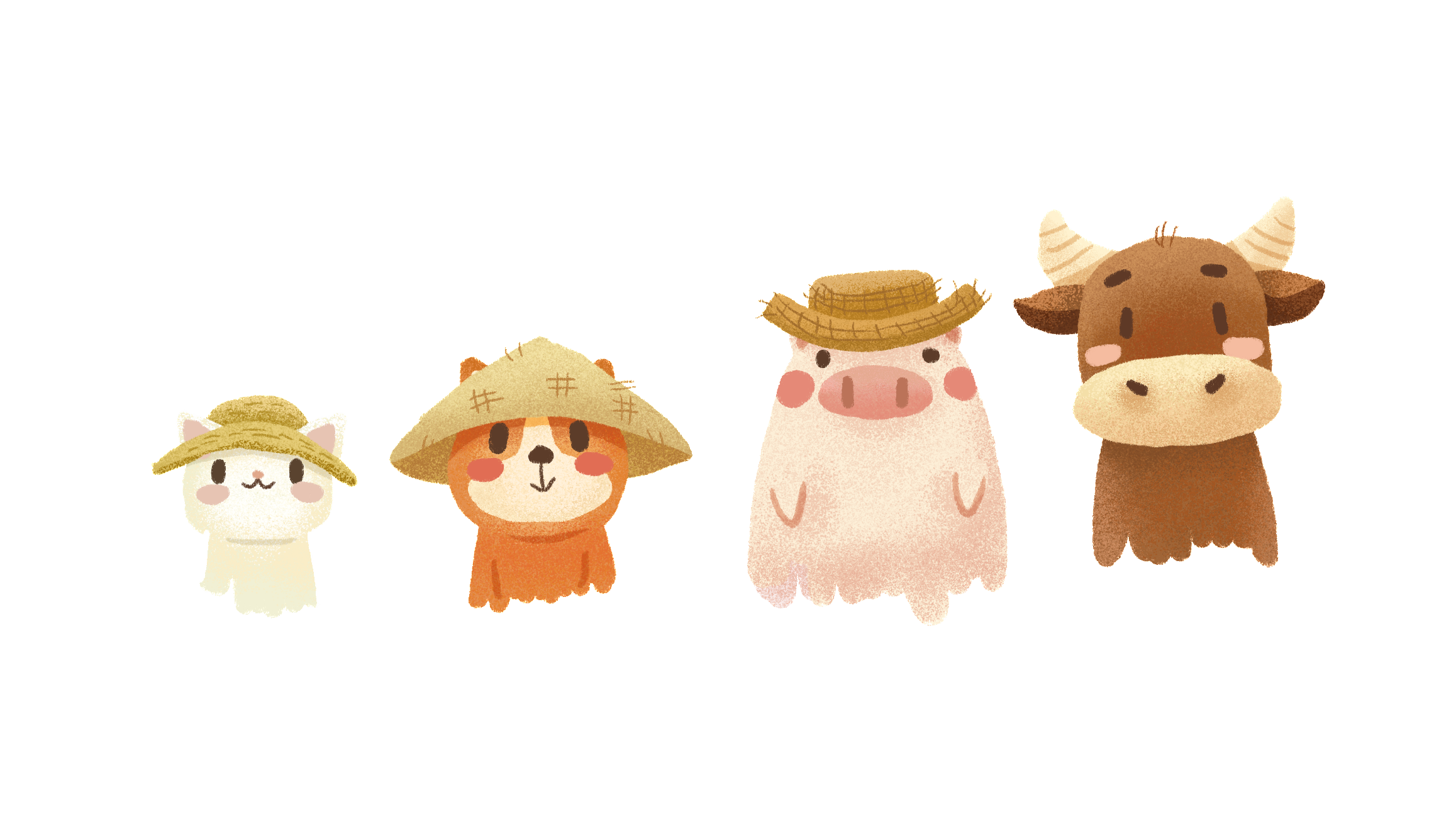 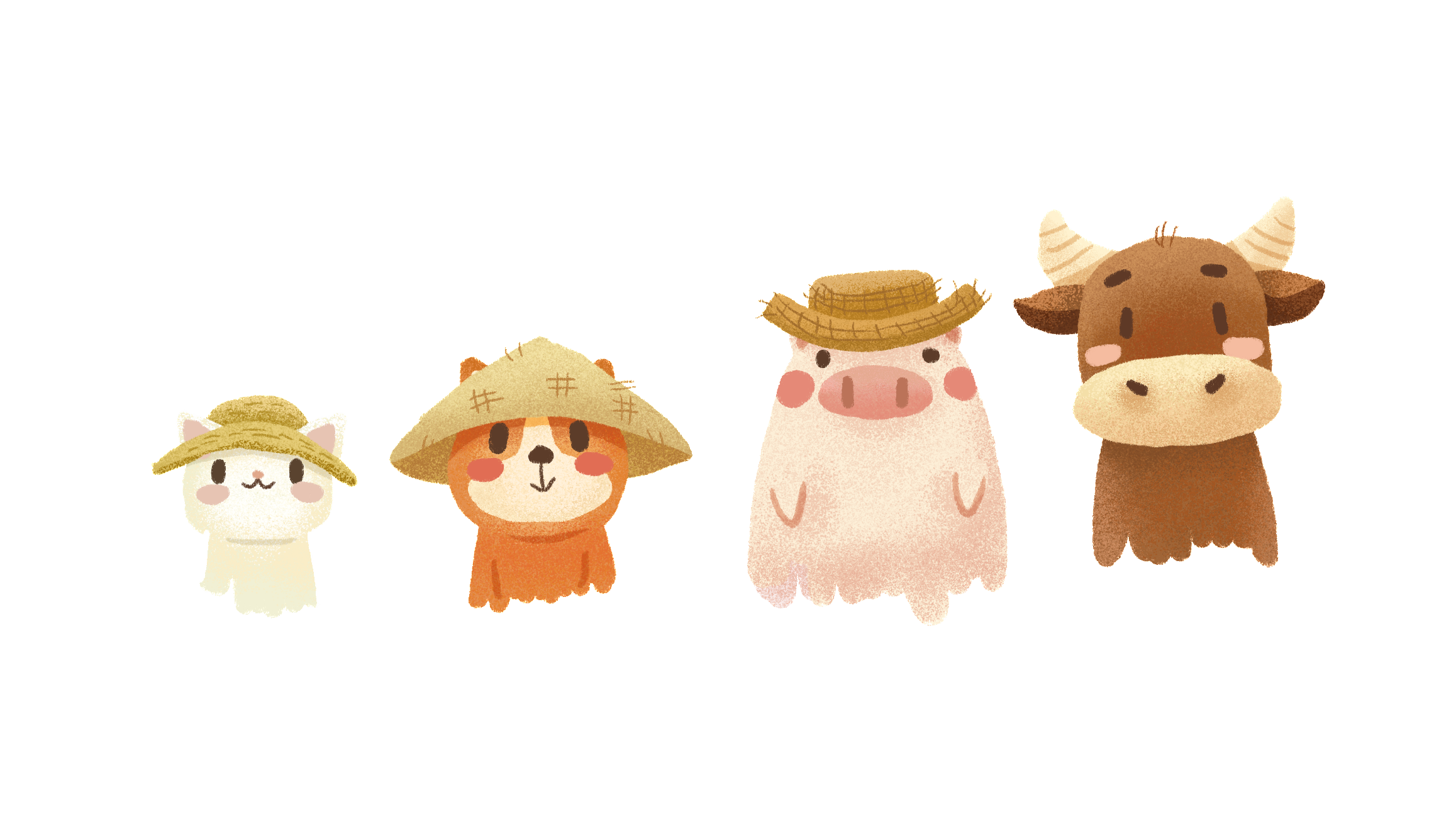 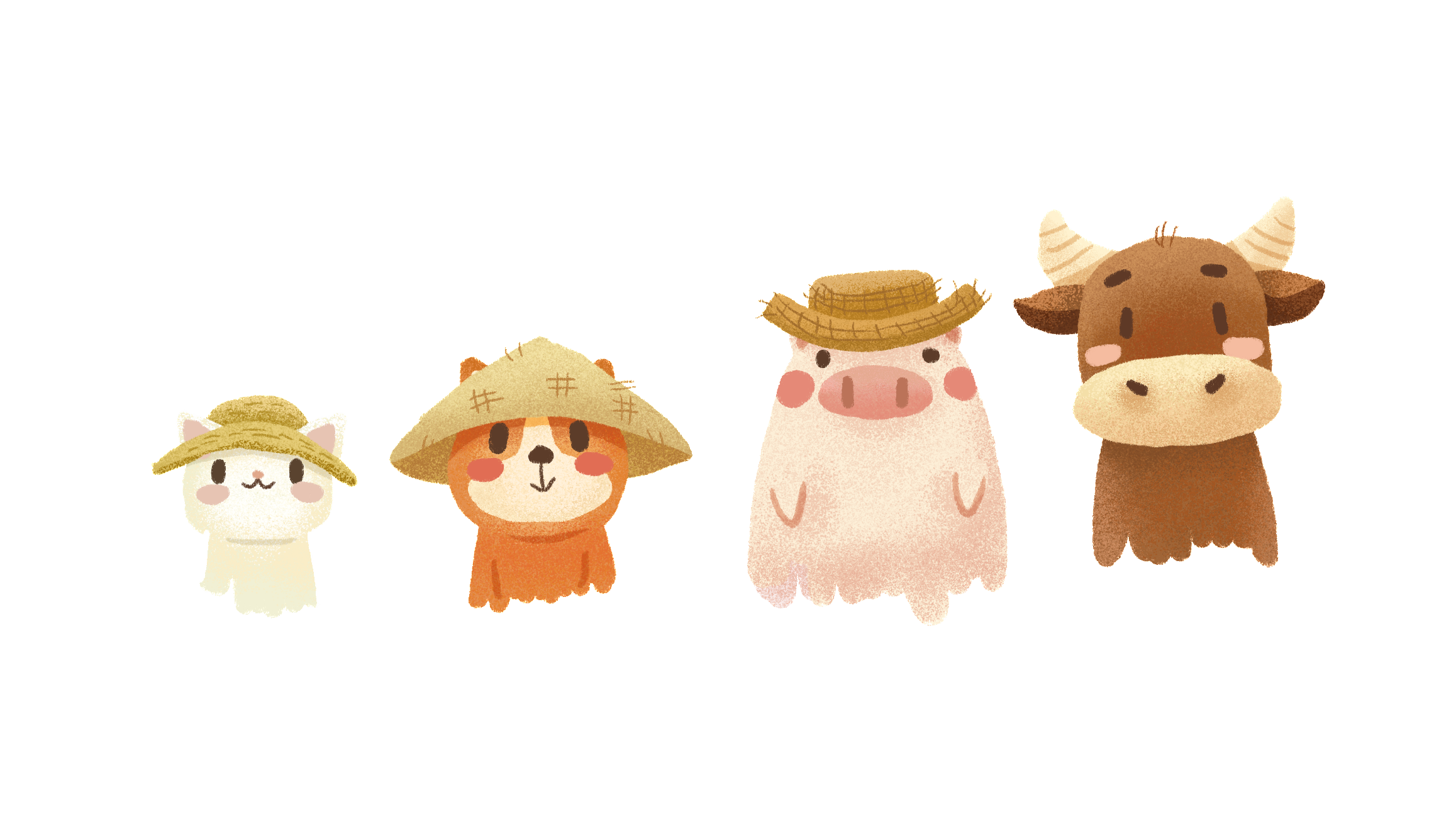